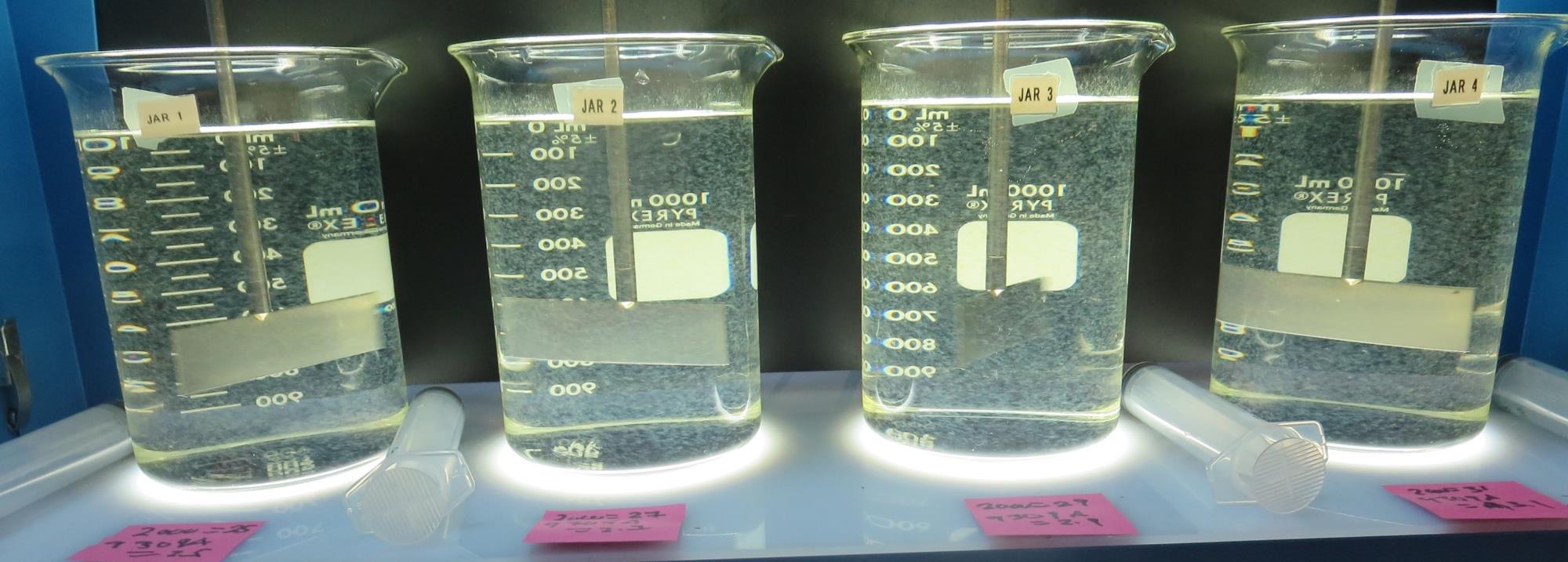 Golden State Water Co., Clearlake SystemCA1710002Lake CountyJar Test
by Guy Schott, P.E.
December 13, 2019
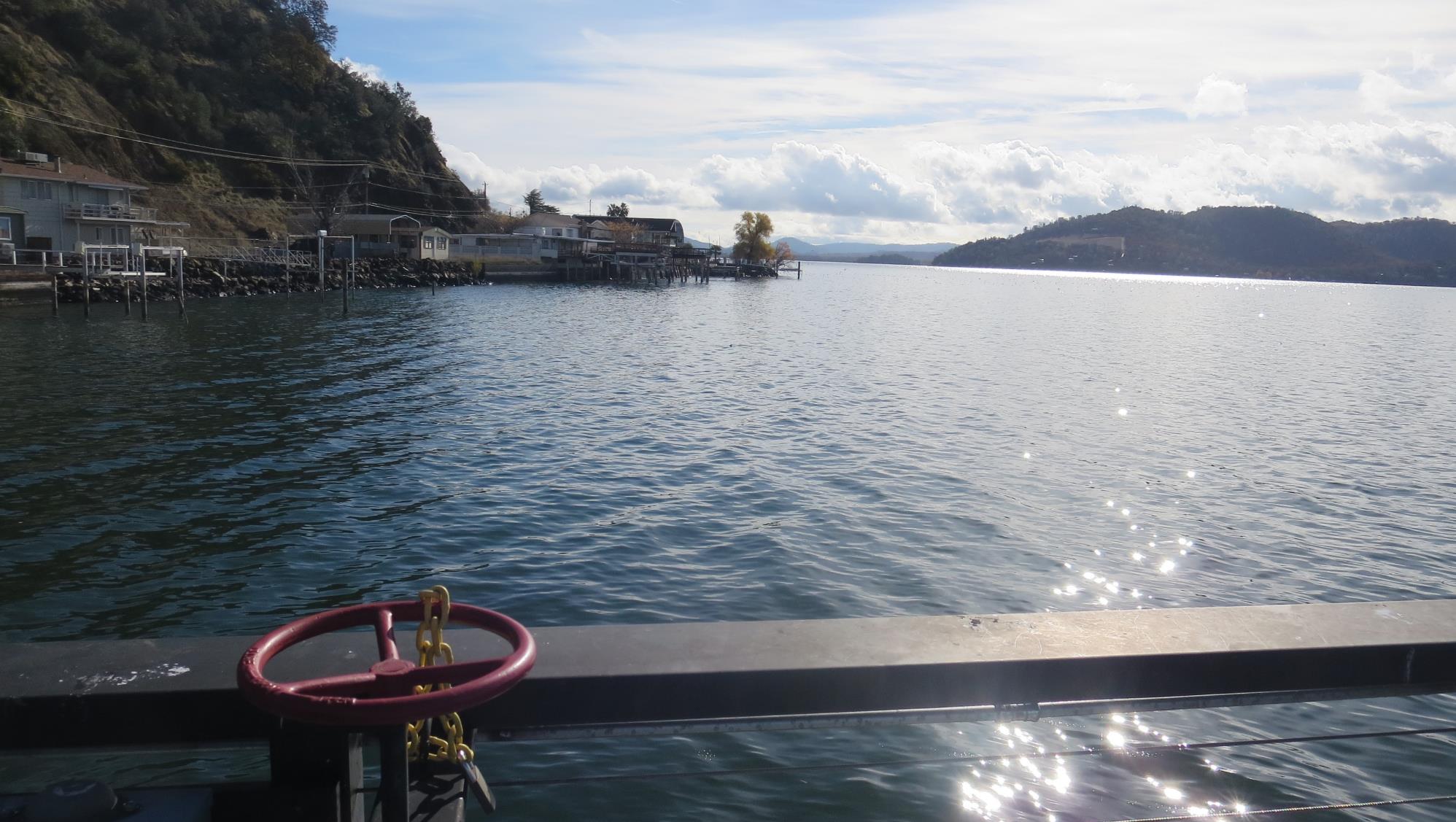 Golden State Water Co.Source Water: ClearlakeDecember 14, 2019
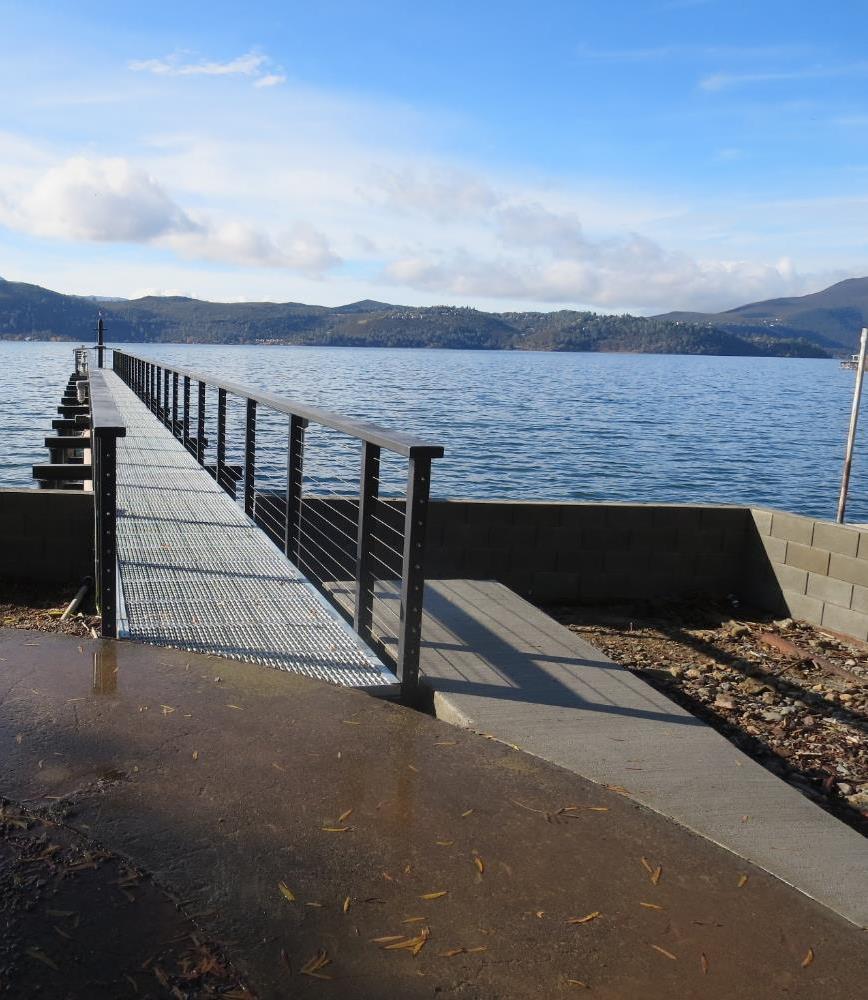 Golden State Water Co., ClearlakeDecember 14, 2019
Source
Turbidity: 2.04 NTU
pH: 7.56
UVT: 83.3%, UVA: 0.079/cm
0.4 um Filtered
UVT: 85.4%, UVA: 0.069/cm
Filter 1: 0.09 NTU
UVT: 91.5%, UVA: 0.039/cm
UVA Reduction: 43.5%
Filter 2: 0.10 NTU
UVT: 91.1%, UVA: 0.040/cm
UVA Reduction: 42.0%
Post GAC: 0.10 NTU
UVT: 93.4%, UVA: 0.030/cm
UVA Reduction: 56.5%
Post Cl2: 0.09 NTU
UVT: 95.1%, UVA: 0.022/cm
UVT/UVA
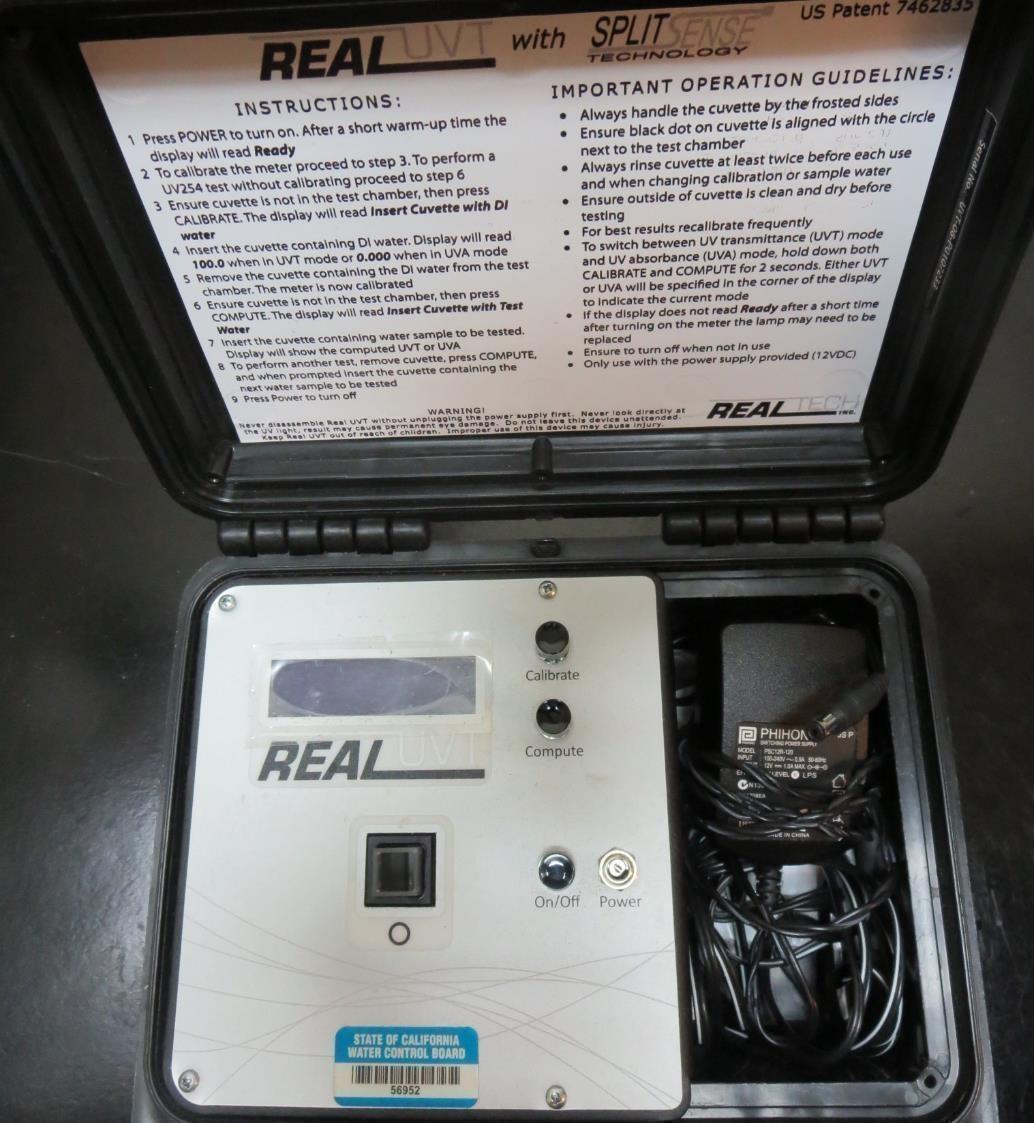 UV transmittance (UVT) is a measurement of the amount of ultraviolet light (commonly at 254 nm due to its germicidal effect) that passes through a water sample compared to the amount of light that passes through a pure water sample. The measurement is expressed as a percentage, % UVT.
%UVT = 10(-UVA) x 100%
UV absorbance (UVA) is calculated as a relative measure of the amount of light absorbed by a water sample compared with the amount of light absorbed by a pure water sample.  
UVA = -log(%UVT/100)
Coagulant Used for Jar Testing
SWT 2000 
(Sterling Water Technologies LLC)
50% Aluminum Chlorohydrate (ACH)
50% Water
SG = 1.338
SWT 9309A
(Sterling Water Technologies LLC)
30-50% Aluminum Chlorohydrate (ACH)
30-40% Polydiallyldimethylammonium
50-60% H2O
SG = 1.2-1.3
Coagulant Information
Unless stated otherwise, all coagulant doses are reported as Product (100% strength).
Preparation of coagulant stock solutions are generally 1.0 and/or 0.1 percent strength using 100 and/or 200 mL volumetric flasks.
Finnpipette F2 variable volume pipette, capacity 100-1000 micro liters is used for stock solution preparation and coagulant aid jar test dosing.
Finnpipette F2 variable volume pipette, capacity 0.5-5 mL is used for primary coagulant jar test dosing.
Laboratory Charge Analyzer
Source pH: 7.56

LCA #1: 
SWT2000:  28 mg/L as product (no pH adj)
Final pH: 7.50
Laboratory Charge Analyzer Continue
Source post KMnO4 pH: 7.44

LCA #1: 
SWT2000:  23 mg/L as product (no pH adj)
Final pH: 7.40

LCA #2: 
SWT9309A: 2.0 mg/L
SWT2000:  21.5 mg/L as product (no pH adj)
Final pH: 7.41

LCA #3: 
SWT9309A:  36 mg/L as product (no pH adj)
Final pH: 7.45
Golden State Water Co. - Post KMNO4; Jar Test 1-8 ResultsFlash Mix (200 RPM, 30 sec); Floc Mix (30 RPM, 5 min)
Golden State Water Co. - Post KMNO4; Jar Test 9-12 ResultsFlash Mix (200 RPM, 30 sec); Floc Mix (30 RPM, 10 min)
Golden State Water Co. - Post KMNO4; Jar Test 13-16 ResultsFlash Mix (200 RPM, 30 sec); Floc Mix (30 RPM, 20 min)
Golden State Water Co. - Post KMNO4; Jar Test 17-20 ResultsFlash Mix (200 RPM, 30 sec); Floc Mix (30 RPM, 20 min)
Golden State Water Co. - Post KMNO4; Jar Test 21-24 ResultsFlash Mix (200 RPM, 30 sec)
Golden State Water Co. - Post KMNO4; Jar Test 25-28 ResultsFlash Mix (200 RPM, 30 sec); Floc Mix (30 RPM, 5 min)
Golden State Water Co. – Pre-KMNO4; Jar Test 29-32 ResultsFlash Mix (200 RPM, 30 sec); Floc Mix (30 RPM, 5 min)
Golden State Water Co. – Pre-KMNO4; Jar Test 33-36 ResultsFlash Mix (200 RPM, 30 sec); Floc Mix (30 RPM, 10 min)
Jars 1-4 TestSource: Post KMNO4Flash Mix 30 Sec (200 RPM)Floc Mix 5 min (30 RPM)Applied Coagulants SWT9309ASWT2000
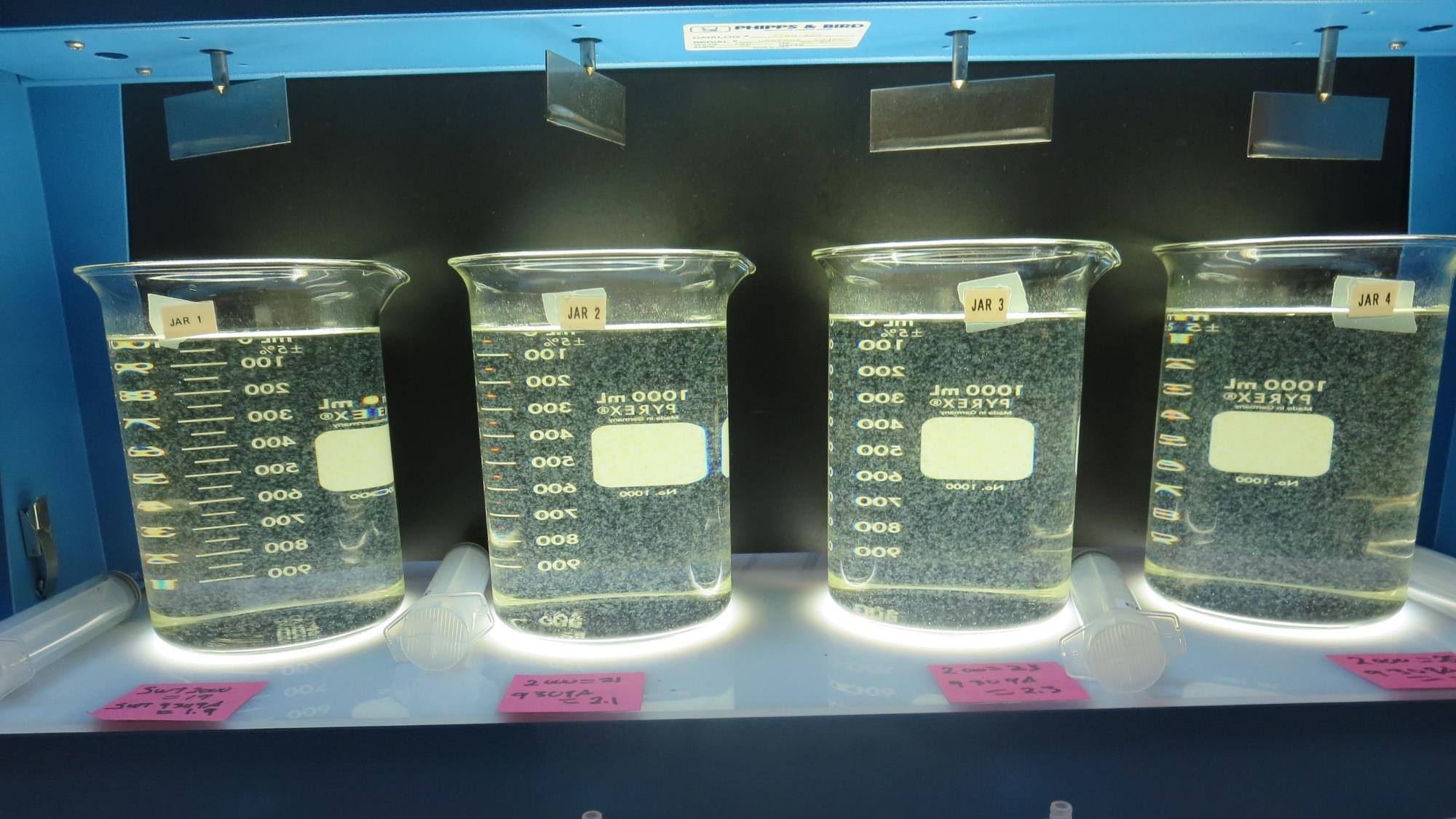 25 mg/L SWT2000
2.5 mg/L SWT9309A
Filtrate 0.08 NTU
UVT: 91.3%
UVA: 0.040/cm
UVA Reduction: 42%
Settled: 0.42 NTU
21 mg/L SWT2000
2.1 mg/L SWT9309A
Filtrate 0.09 NTU
UVT: 91.0%
UVA: 0.041/cm
UVA Reduction: 40.6%
Settled: 0.75 NTU
23 mg/L SWT2000
2.3 mg/L SWT9309A
Filtrate 0.12 NTU
UVT: 91.1%
UVA: 0.040/cm
UVA Reduction: 42%
Settled: 0.48 NTU
19 mg/L SWT2000
1.9 mg/L SWT9309A
Filtrate 0.09 NTU
UVT: 91.1%
UVA: 0.040/cm
UVA Reduction: 42%
Settled: 0.67 NTU
Jars 1-4 Test:  End of 5-minute flocculation (30 RPM) duration.
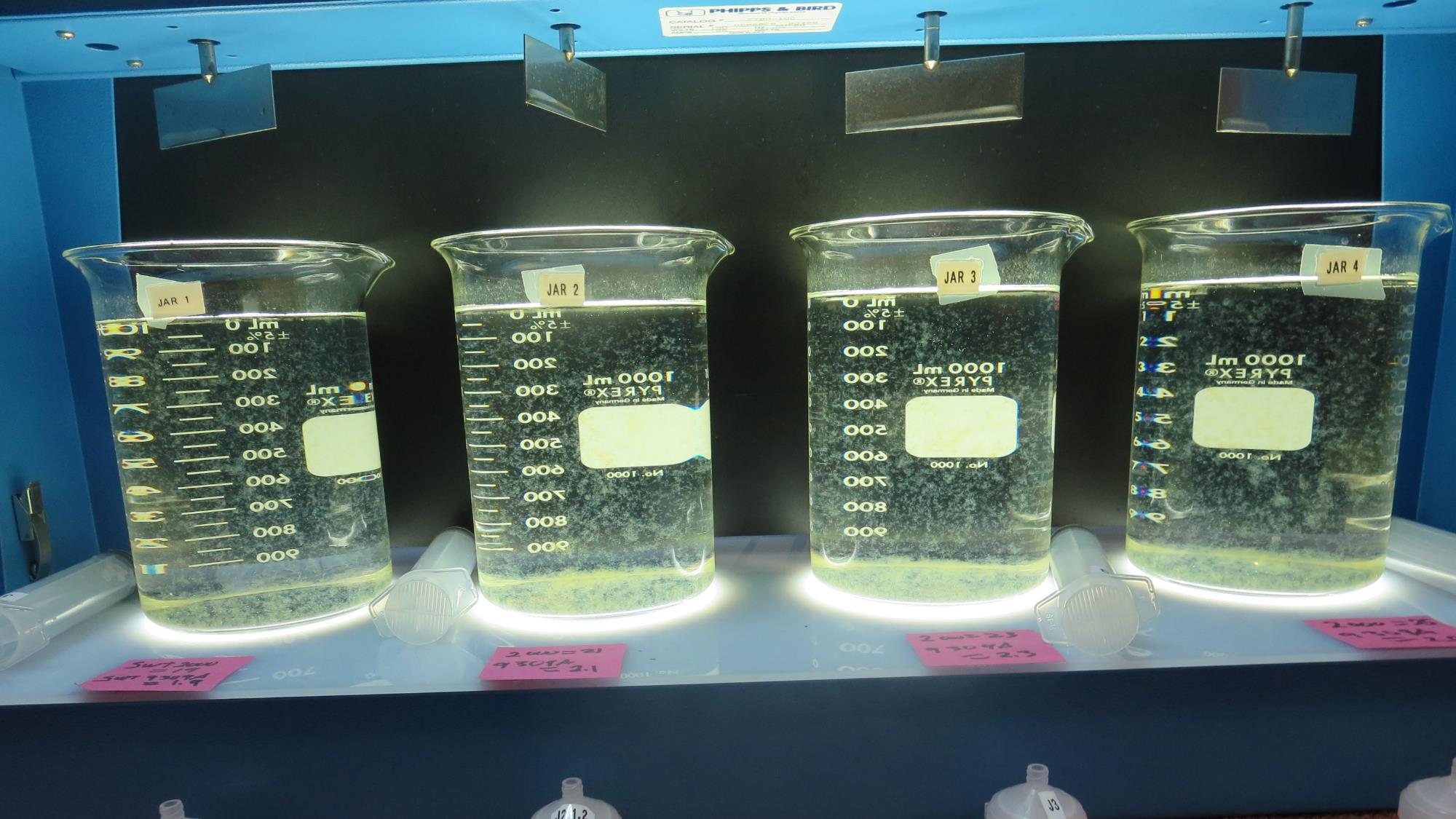 Jars 1-4: After 5 min of settling, 25 mL is syringed for filterability and %UVT/UVA.
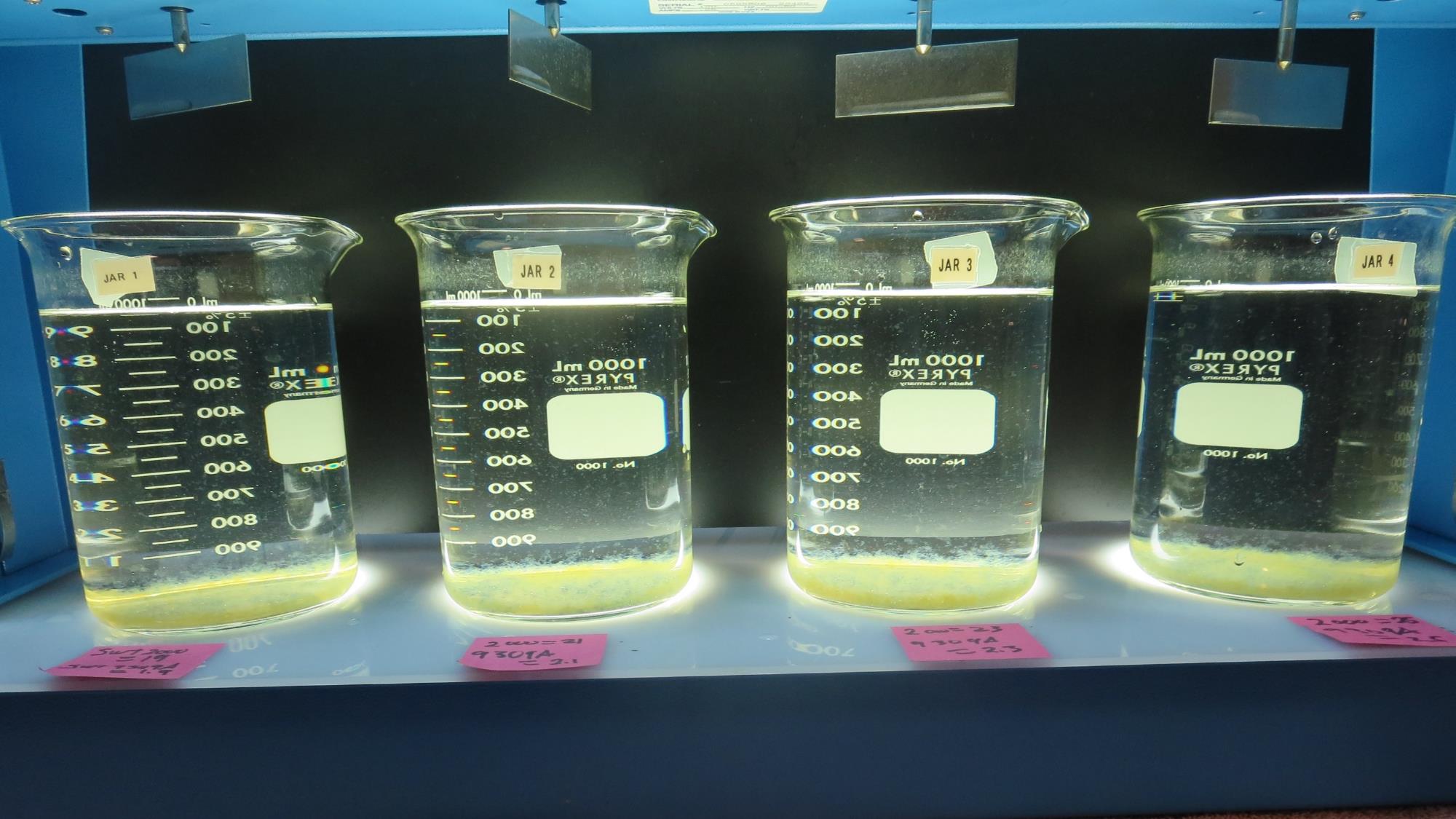 25 mg/L SWT2000
2.5 mg/L SWT9309A
Filtrate 0.08 NTU
UVT: 91.3%
UVA: 0.040/cm
UVA Reduction: 42%
Settled: 0.42 NTU
21 mg/L SWT2000
2.1 mg/L SWT9309A
Filtrate 0.09 NTU
UVT: 91.0%
UVA: 0.041/cm
UVA Reduction: 40.6%
Settled: 0.75 NTU
23 mg/L SWT2000
2.3 mg/L SWT9309A
Filtrate 0.12 NTU
UVT: 91.1%
UVA: 0.040/cm
UVA Reduction: 42%
Settled: 0.48 NTU
19 mg/L SWT2000
1.9 mg/L SWT9309A
Filtrate 0.09 NTU
UVT: 91.1%
UVA: 0.040/cm
UVA Reduction: 42%
Settled: 0.67 NTU
Jars 1-4: After 25-minutes of settling, settled water turbidity is taken.
Jars 5-8 TestSource: Post KMNO4Flash Mix 30 Sec (200 RPM)Floc Mix 5 min (30 RPM)Applied Coagulants SWT9309ASWT2000
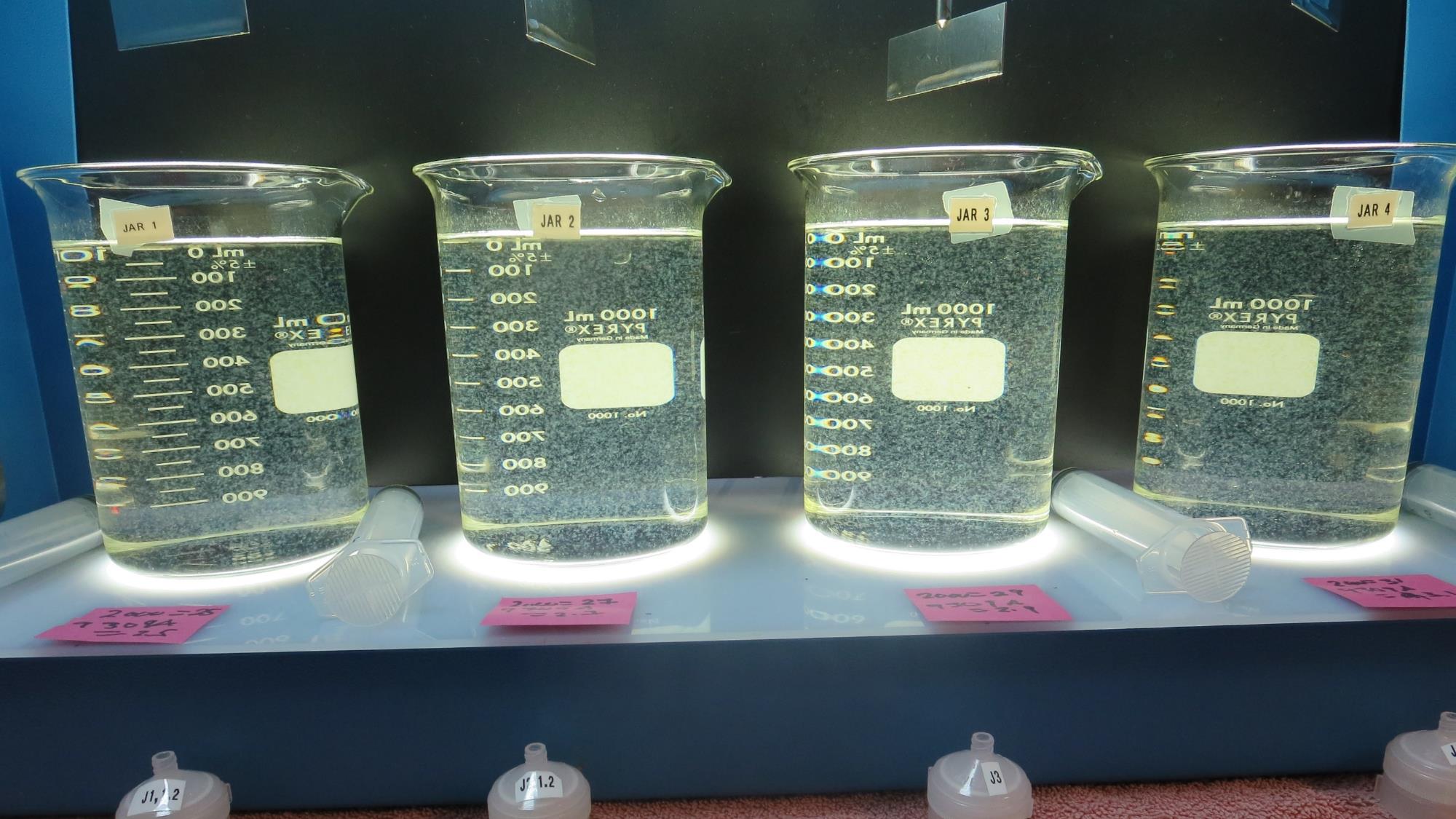 29 mg/L SWT2000
2.9 mg/L SWT9309A
Filtrate 0.08 NTU
UVT: 91.7%
UVA: 0.038/cm
UVA Reduction: 44.9%
Settled: 0.38 NTU
31 mg/L SWT2000
3.1 mg/L SWT9309A
Filtrate 0.08 NTU
UVT: 91.7%
UVA: 0.038/cm
UVA Reduction: 44.9%
Settled: 0.45 NTU
25 mg/L SWT2000
2.5 mg/L SWT9309A
Filtrate 0.10 NTU
UVT: 91.5%
UVA: 0.039/cm
UVA Reduction: 43.5%
Settled: 0.40 NTU
27 mg/L SWT2000
2.7 mg/L SWT9309A
Filtrate 0.09 NTU
UVT: 91.5%
UVA: 0.039/cm
UVA Reduction: 43.5%
Settled: 0.39 NTU
Jars 5-8 Test:  End of 5-minute flocculation (30 RPM) duration.
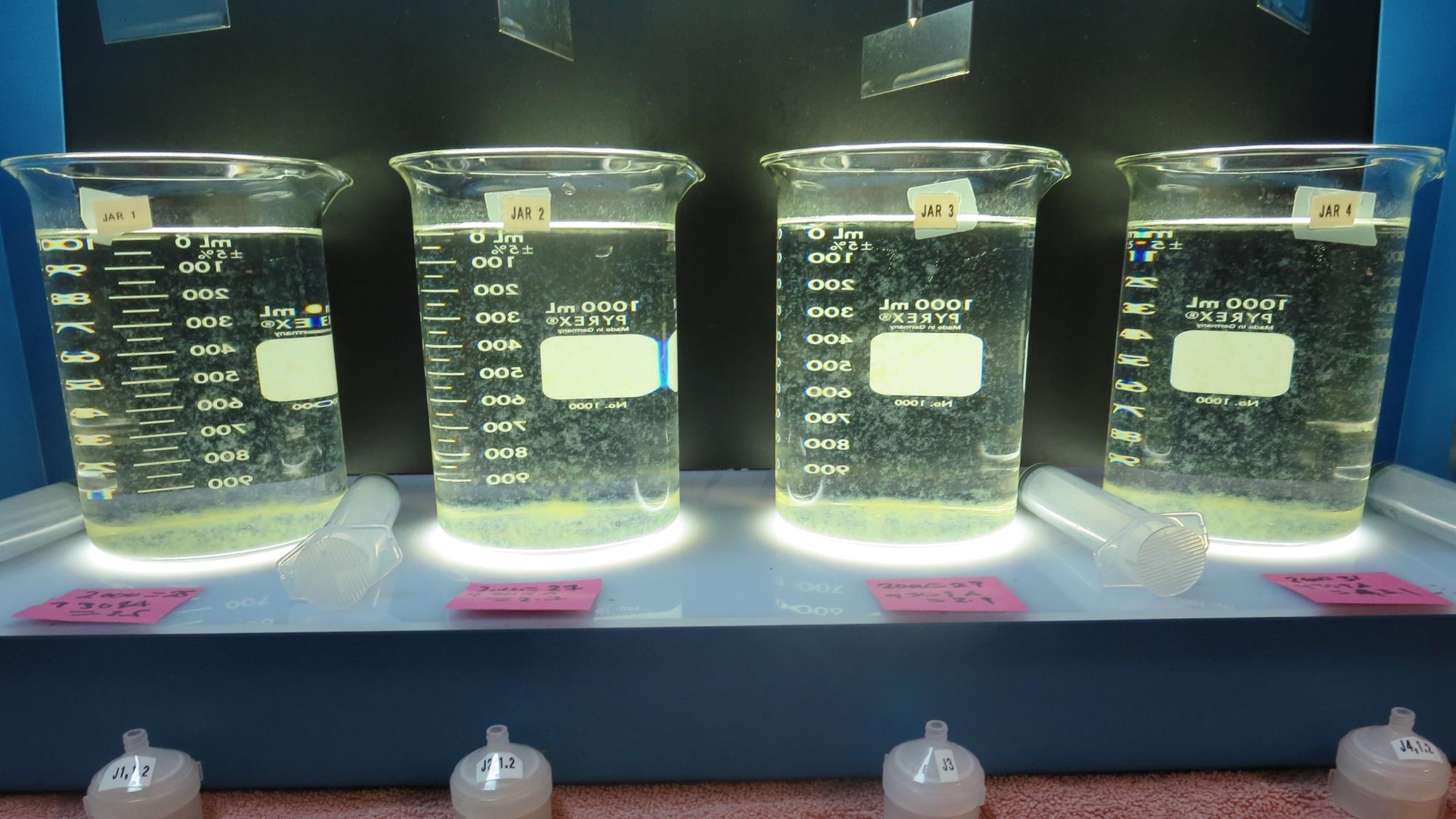 Jars 5-8: After 5 min of settling, 25 mL is syringed for filterability and %UVT/UVA.
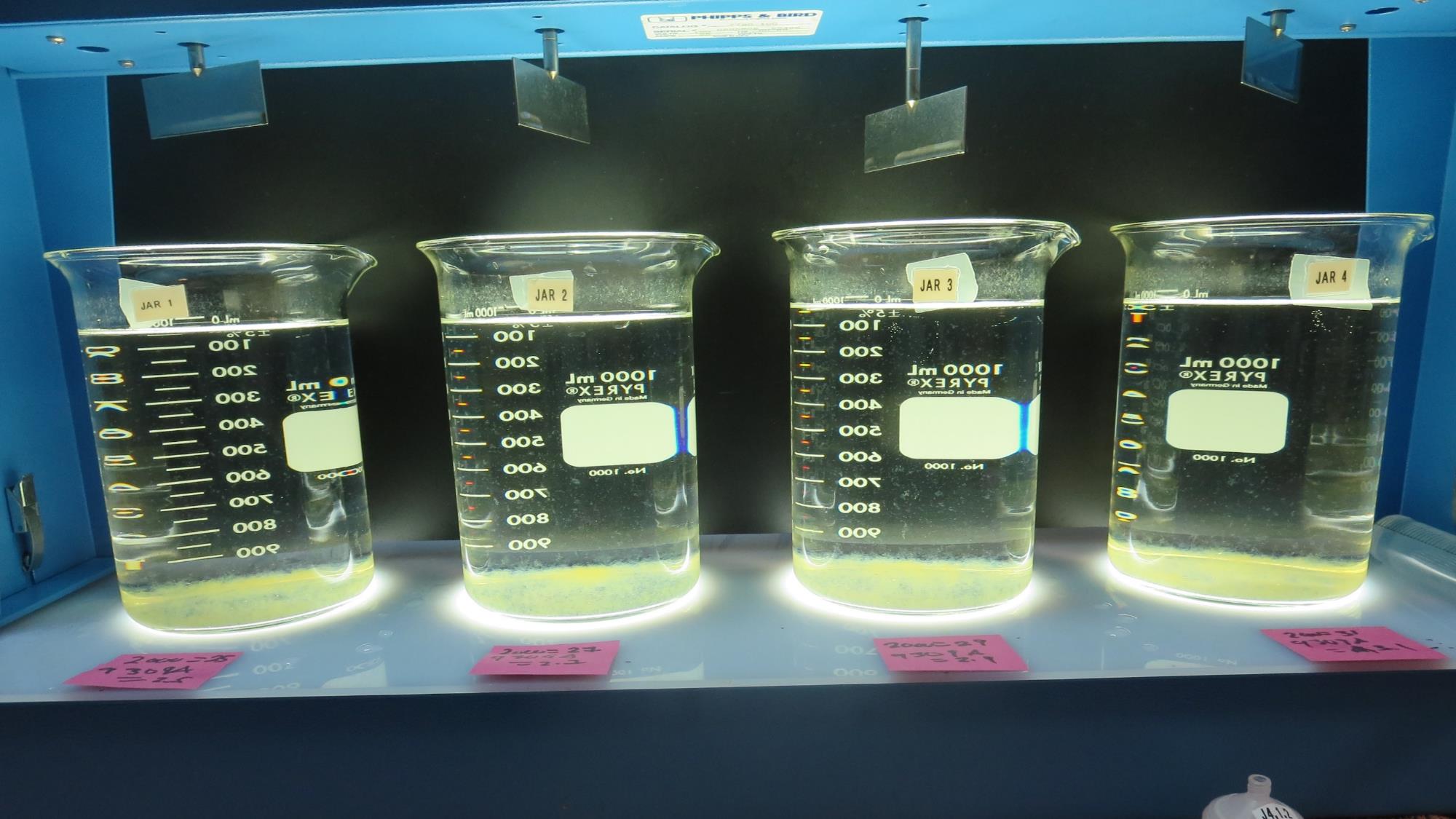 29 mg/L SWT2000
2.9 mg/L SWT9309A
Filtrate 0.08 NTU
UVT: 91.7%
UVA: 0.038/cm
UVA Reduction: 44.9%
Settled: 0.38 NTU
31 mg/L SWT2000
3.1 mg/L SWT9309A
Filtrate 0.08 NTU
UVT: 91.7%
UVA: 0.038/cm
UVA Reduction: 44.9%
Settled: 0.45 NTU
25 mg/L SWT2000
2.5 mg/L SWT9309A
Filtrate 0.10 NTU
UVT: 91.5%
UVA: 0.039/cm
UVA Reduction: 43.5%
Settled: 0.40 NTU
27 mg/L SWT2000
2.7 mg/L SWT9309A
Filtrate 0.09 NTU
UVT: 91.5%
UVA: 0.039/cm
UVA Reduction: 43.5%
Settled: 0.39 NTU
Jars 5-8: After 25-minutes of settling, settled water turbidity is taken.
Jars 9-12 TestSource: Post KMNO4Flash Mix 30 Sec (200 RPM)Floc Mix 10 min (30 RPM)Applied Coagulants SWT9309ASWT2000Powder Activated Carbon (PAC)
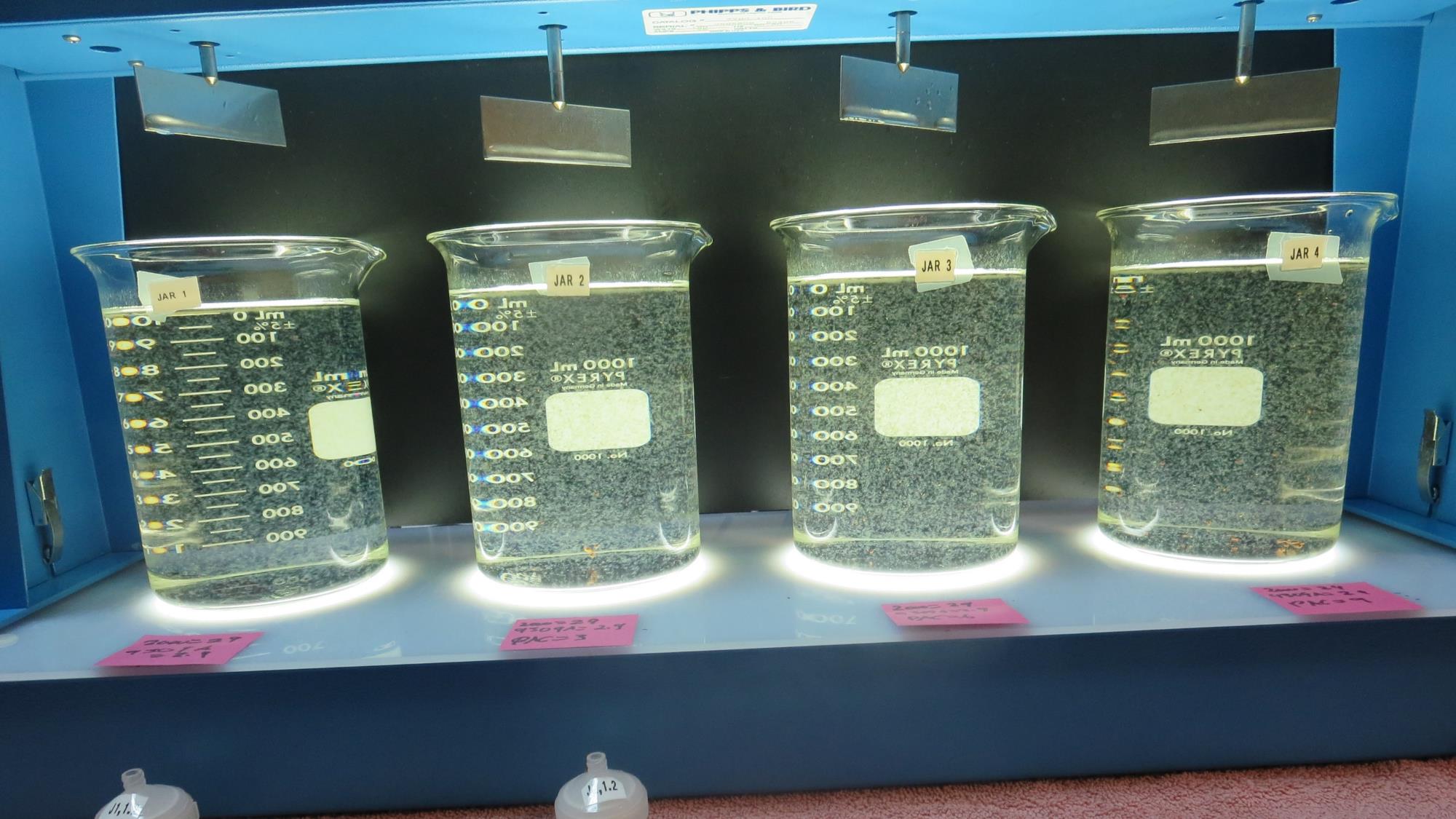 29 mg/L SWT2000
2.9 mg/L SWT9309A
0 mg/L PAC
Filtrate 0.09 NTU
UVT: 91.8%
UVA: 0.037/cm
UVT Reduction: 46.4%
Settled: 0.22 NTU
29 mg/L SWT2000
2.9 mg/L SWT9309A
3 mg/L PAC
Filtrate 0.09 NTU
UVT: 92.0%
UVA: 0.036/cm
UVT Reduction: 47.8%
Settled: 0.54 NTU
29 mg/L SWT2000
2.9 mg/L SWT9309A
6 mg/L PAC
Filtrate 0.10 NTU
UVT: 92.1%
UVA: 0.036/cm
UVT Reduction: 47.8%
Settled: 0.79 NTU
29 mg/L SWT2000
2.9 mg/L SWT9309A
9 mg/L PAC
Filtrate 0.10 NTU
UVT: 91.8%
UVA: 0.037/cm
UVT Reduction: 46.4%
Settled: 0.81 NTU
Jars 9-12 Test:  End of 10-minute flocculation (30 RPM) duration.
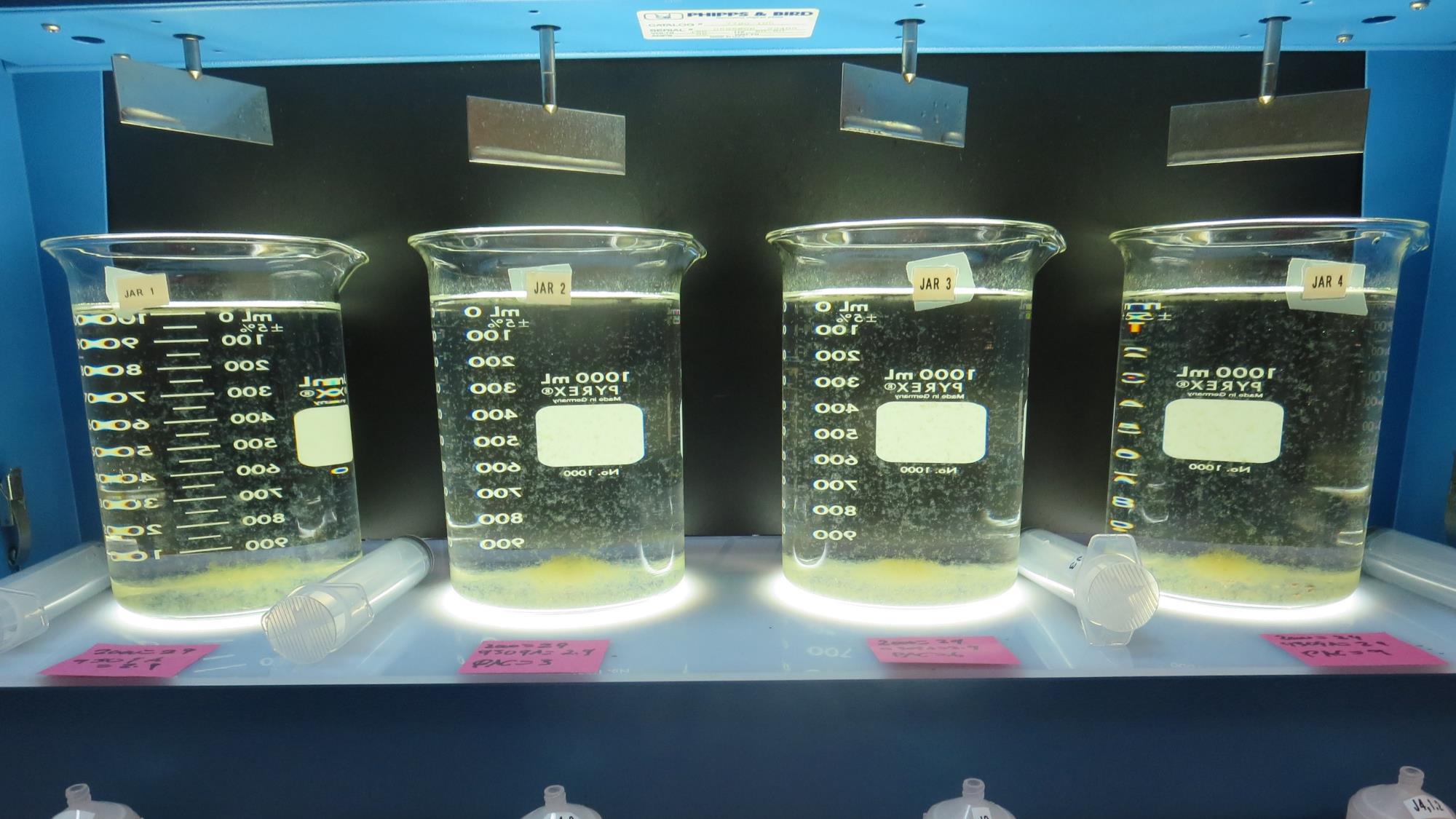 Jars 9-12: After 5 min of settling, 25 mL is syringed for filterability and %UVT/UVA.
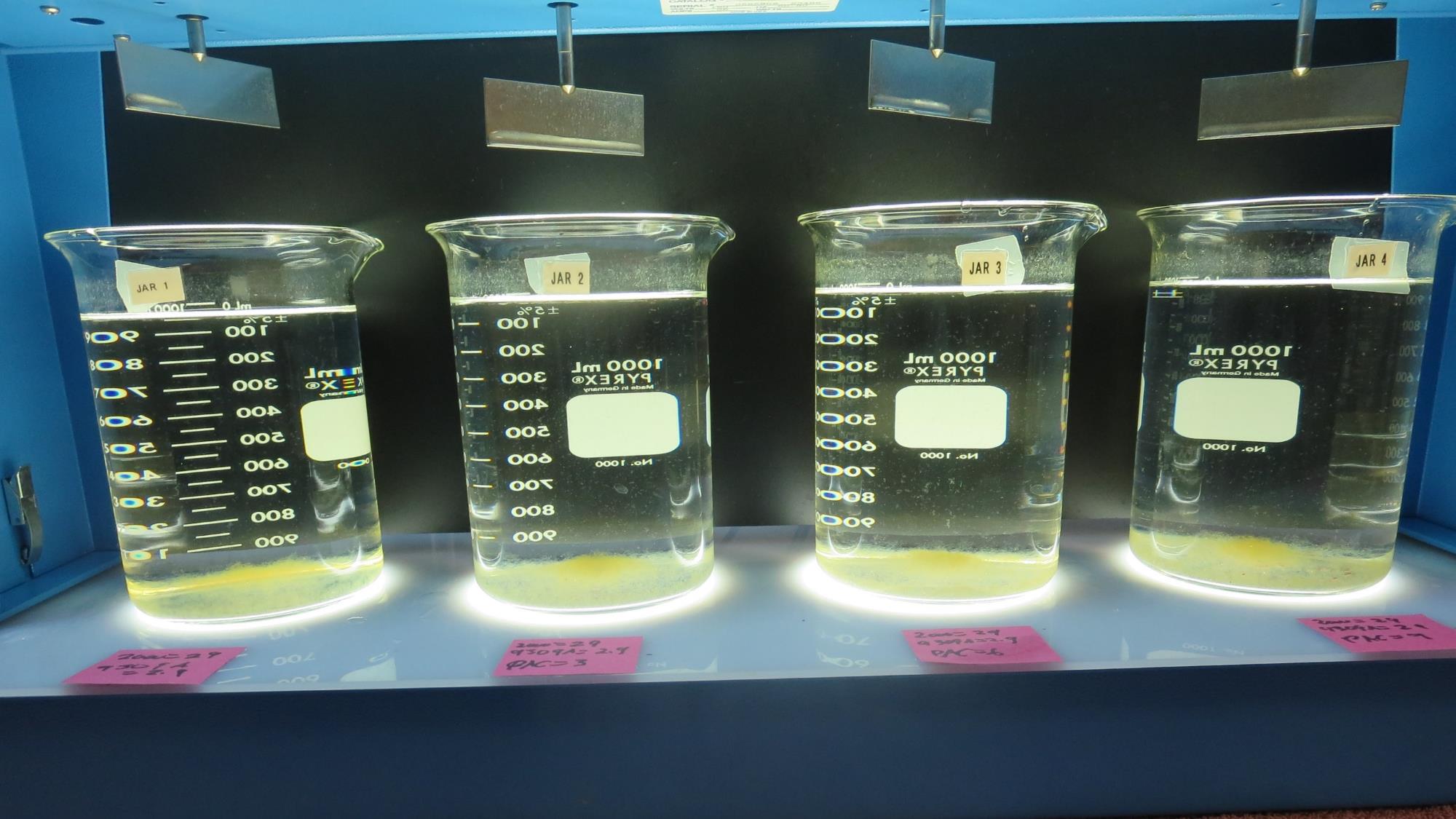 29 mg/L SWT2000
2.9 mg/L SWT9309A
0 mg/L PAC
Filtrate 0.09 NTU
UVT: 91.8%
UVA: 0.037/cm
UVT Reduction: 46.4%
Settled: 0.22 NTU
29 mg/L SWT2000
2.9 mg/L SWT9309A
3 mg/L PAC
Filtrate 0.09 NTU
UVT: 92.0%
UVA: 0.036/cm
UVT Reduction: 47.8%
Settled: 0.54 NTU
29 mg/L SWT2000
2.9 mg/L SWT9309A
6 mg/L PAC
Filtrate 0.10 NTU
UVT: 92.1%
UVA: 0.036/cm
UVT Reduction: 47.8%
Settled: 0.79 NTU
29 mg/L SWT2000
2.9 mg/L SWT9309A
9 mg/L PAC
Filtrate 0.10 NTU
UVT: 91.8%
UVA: 0.037/cm
UVT Reduction: 46.4%
Settled: 0.81 NTU
Jars 9-12: After 25-minutes of settling, settled water turbidity is taken.
Jars 13 -16 TestSource: Post KMNO4Flash Mix 30 Sec (200 RPM)Floc Mix 20 min (30 RPM)Applied Coagulants SWT9309ASWT2000Powder Activated Carbon (PAC)
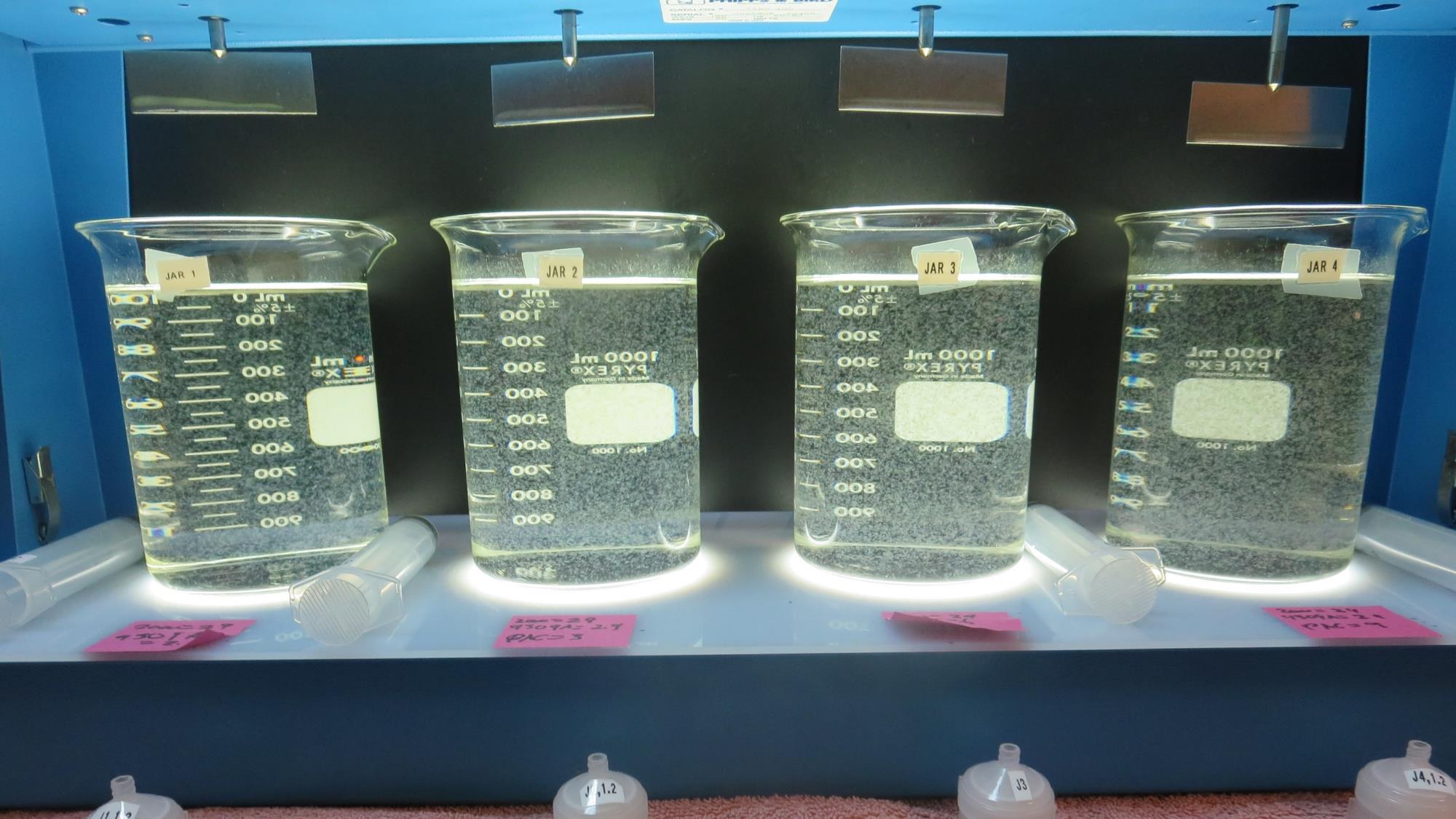 29 mg/L SWT2000
2.9 mg/L SWT9309A
0 mg/L PAC
Filtrate 0.08 NTU
UVT: 91.4%
UVA: 0.039/cm
UVA Reduction: 43.5%
Settled: 0.27 NTU
29 mg/L SWT2000
2.9 mg/L SWT9309A
3 mg/L PAC
Filtrate 0.09 NTU
UVT: 91.7%
UVA: 0.038/cm
UVA Reduction: 44.9%
Settled: 0.69 NTU
29 mg/L SWT2000
2.9 mg/L SWT9309A
6 mg/L PAC
Filtrate 0.10 NTU
UVT: 92.0%
UVA: 0.036/cm
UVA Reduction: 47.8%
Settled: 0.71 NTU
29 mg/L SWT2000
2.9 mg/L SWT9309A
9 mg/L PAC
Filtrate 0.10 NTU
UVT: 92.4%
UVA: 0.034/cm
UVA Reduction: 50.7%
Settled: 0.68 NTU
Jars 13-16 Test:  End of 20-minute flocculation (30 RPM) duration.
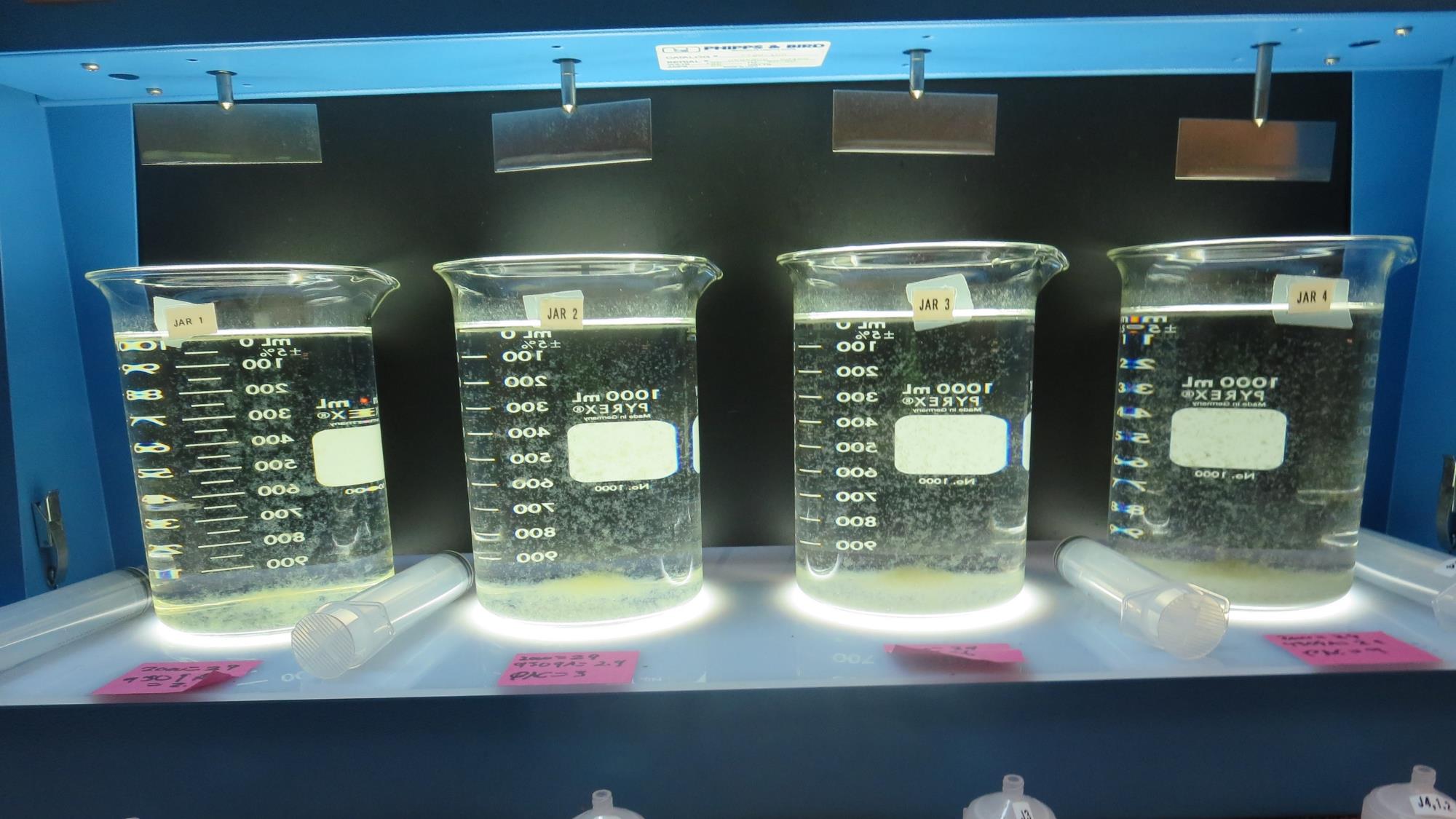 Jars 13-16: After 5 min of settling, 25 mL is syringed for filterability and %UVT/UVA.
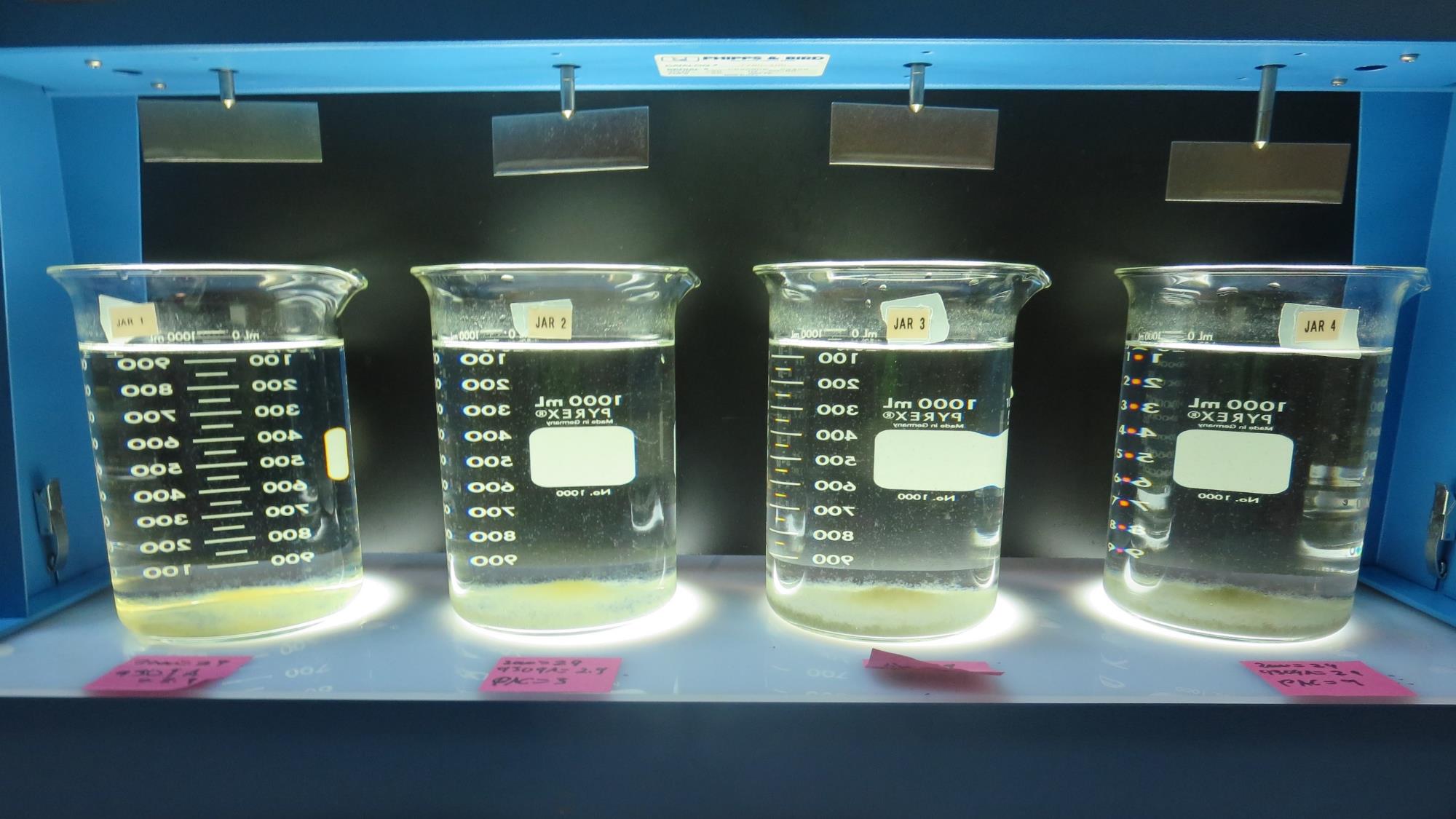 29 mg/L SWT2000
2.9 mg/L SWT9309A
0 mg/L PAC
Filtrate 0.08 NTU
UVT: 91.4%
UVA: 0.039/cm
UVA Reduction: 43.5%
Settled: 0.27 NTU
29 mg/L SWT2000
2.9 mg/L SWT9309A
3 mg/L PAC
Filtrate 0.09 NTU
UVT: 91.7%
UVA: 0.038/cm
UVA Reduction: 44.9%
Settled: 0.69 NTU
29 mg/L SWT2000
2.9 mg/L SWT9309A
6 mg/L PAC
Filtrate 0.10 NTU
UVT: 92.0%
UVA: 0.036/cm
UVA Reduction: 47.8%
Settled: 0.71 NTU
29 mg/L SWT2000
2.9 mg/L SWT9309A
9 mg/L PAC
Filtrate 0.10 NTU
UVT: 92.4%
UVA: 0.034/cm
UVA Reduction: 50.7%
Settled: 0.68 NTU
Jars 13-16: After 25-minutes of settling, settled water turbidity is taken.
Jars 17 -20 TestSource: Post KMNO4Flash Mix 30 Sec (200 RPM)Floc Mix 20 min (30 RPM)Applied Coagulants SWT9309ASWT2000Powder Activated Carbon (PAC)
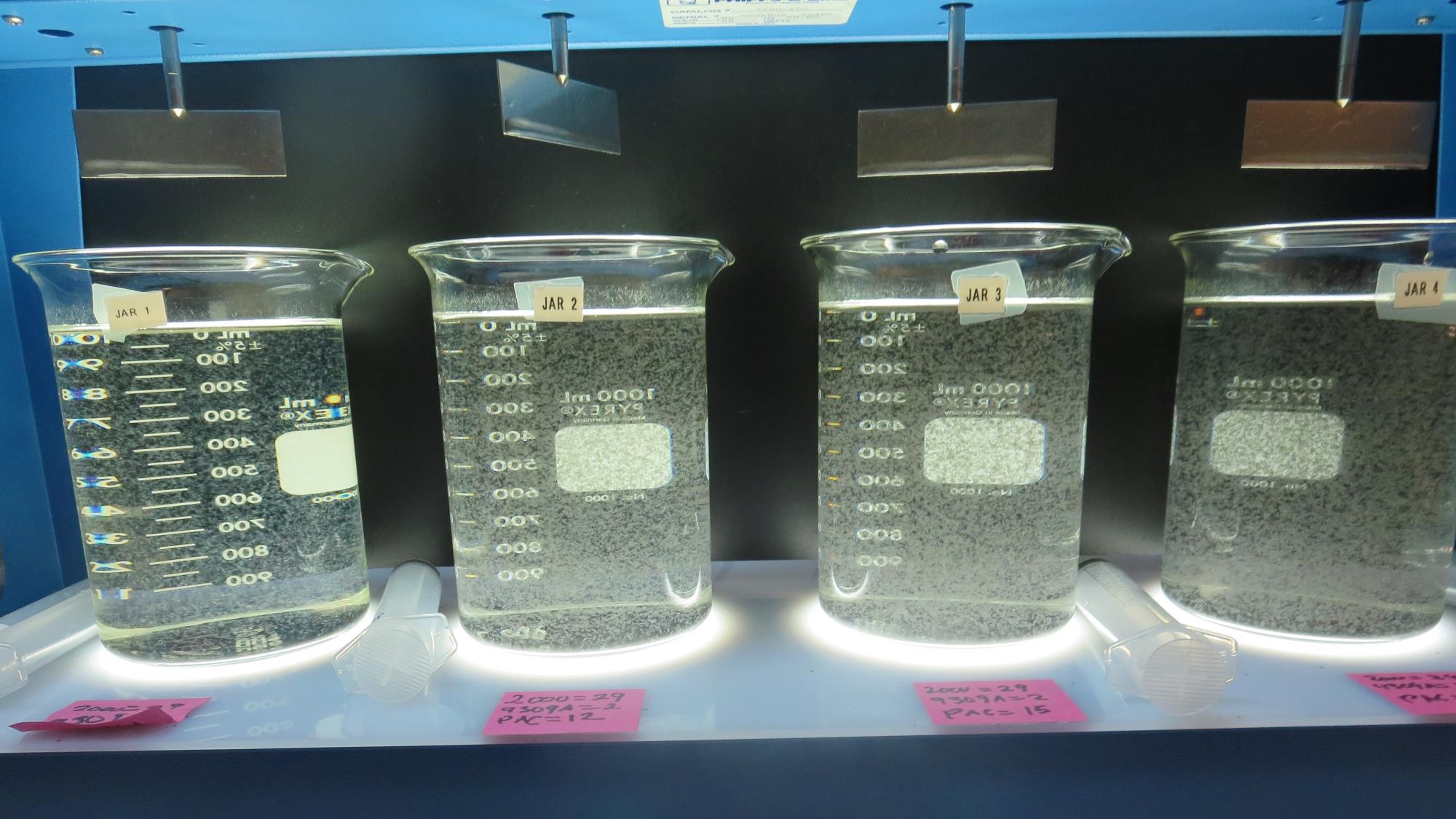 29 mg/L SWT2000
2.9 mg/L SWT9309A
0 mg/L PAC
Filtrate 0.08 NTU
UVT: 91.8%
UVA: 0.037/cm
UVA Reduction: 46.4%
Settled: 0.30 NTU
29 mg/L SWT2000
2.9 mg/L SWT9309A
12 mg/L PAC
Filtrate 0.10 NTU
UVT: 92.8%
UVA: 0.032/cm
UVA Reduction: 53.6%
Settled: 1.02 NTU
29 mg/L SWT2000
2.9 mg/L SWT9309A
15 mg/L PAC
Filtrate 0.09 NTU
UVT: 93.1%
UVA: 0.031/cm
UVA Reduction: 55.1%
Settled: 1.63 NTU
29 mg/L SWT2000
2.9 mg/L SWT9309A
18 mg/L PAC
Filtrate 0.12 NTU
UVT: 93.2%
UVA: 0.031/cm
UVA Reduction: 55.1%
Settled: 1.70 NTU
Jars 17-20 Test:  End of 20-minute flocculation (30 RPM) duration.
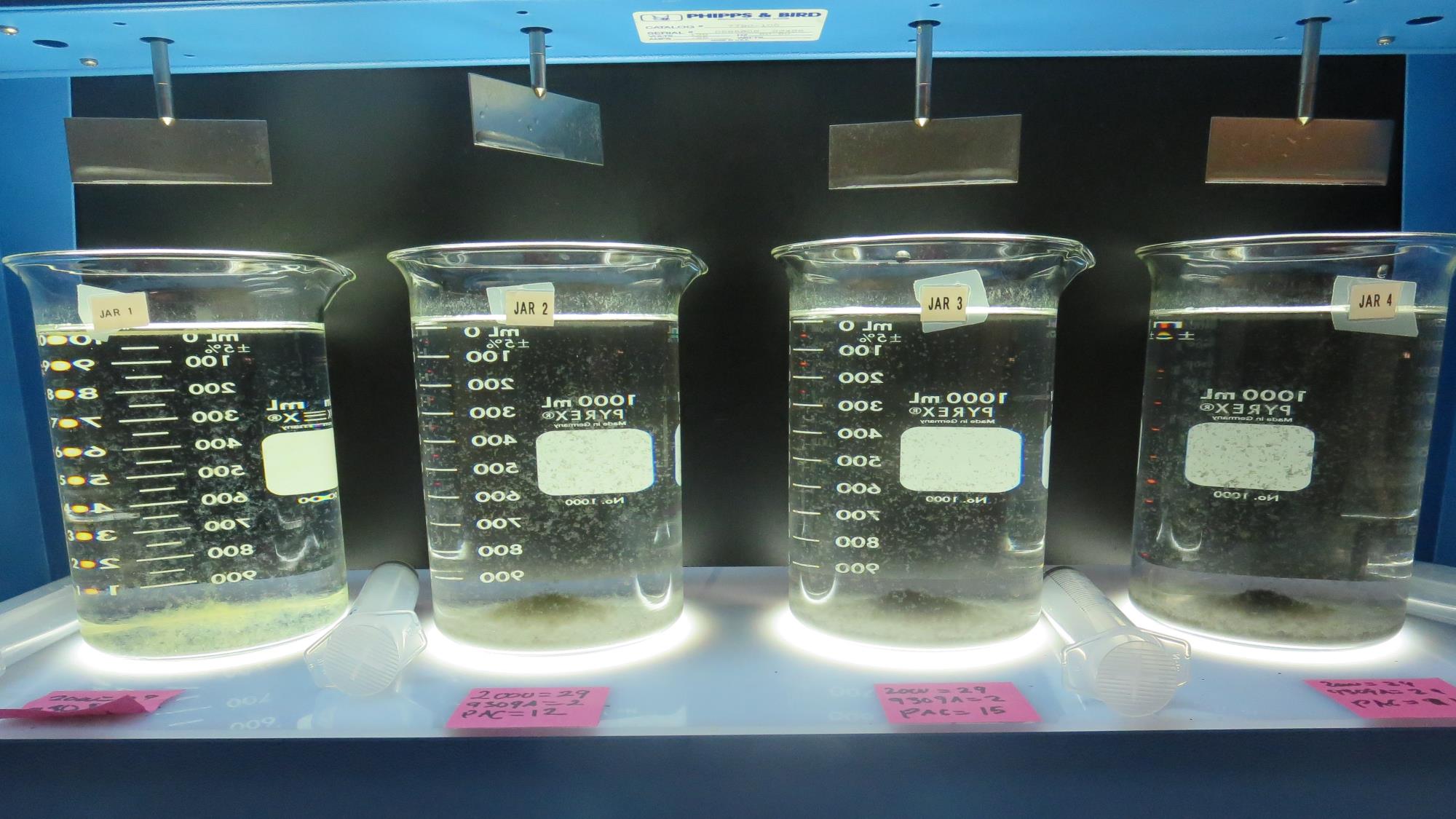 Jars 17-20: After 5 min of settling, 25 mL is syringed for filterability and %UVT/UVA.
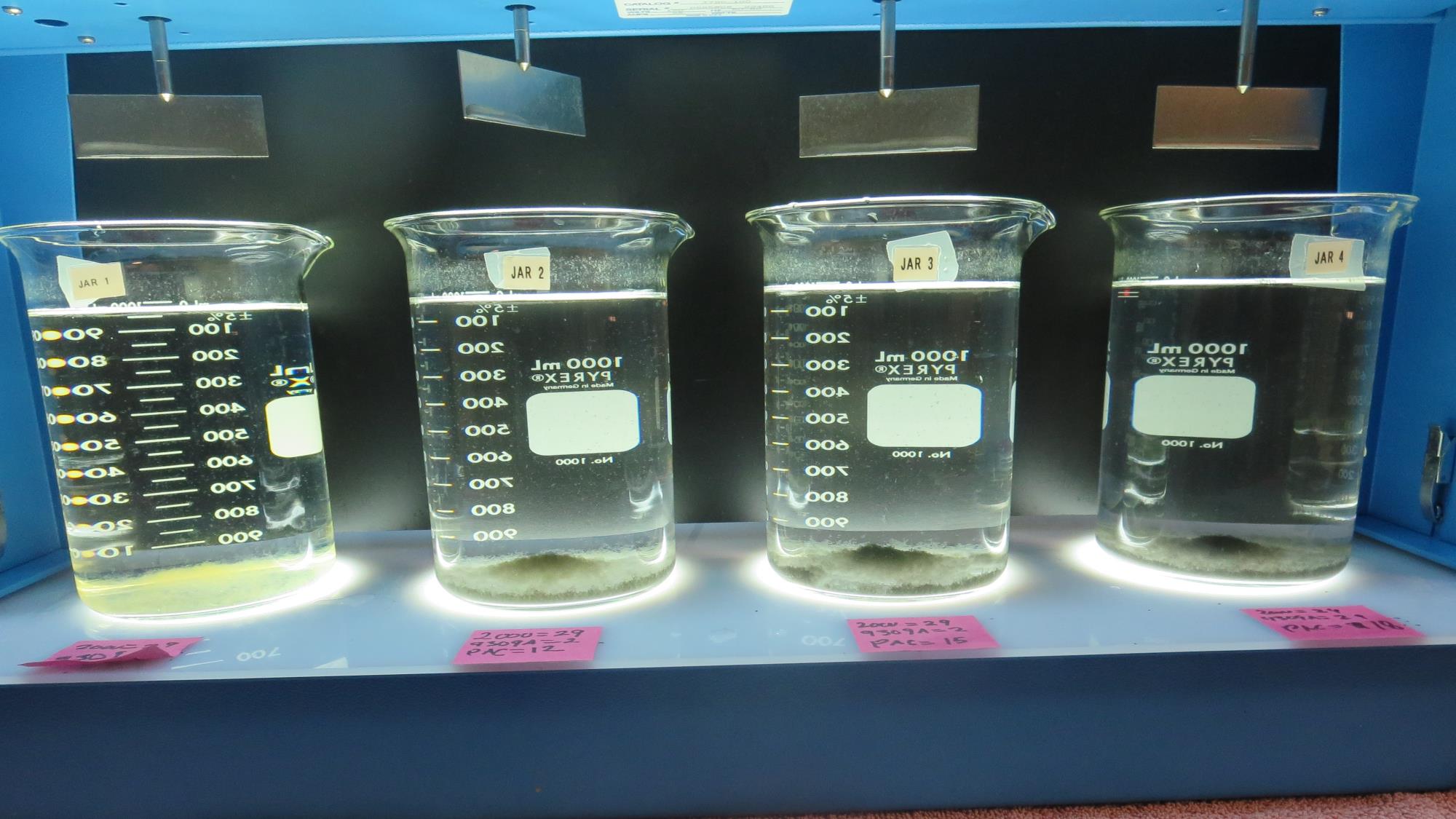 29 mg/L SWT2000
2.9 mg/L SWT9309A
0 mg/L PAC
Filtrate 0.08 NTU
UVT: 91.8%
UVA: 0.037/cm
UVA Reduction: 46.4%
Settled: 0.30 NTU
29 mg/L SWT2000
2.9 mg/L SWT9309A
12 mg/L PAC
Filtrate 0.10 NTU
UVT: 92.8%
UVA: 0.032/cm
UVA Reduction: 53.6%
Settled: 1.02 NTU
29 mg/L SWT2000
2.9 mg/L SWT9309A
15 mg/L PAC
Filtrate 0.09 NTU
UVT: 93.1%
UVA: 0.031/cm
UVA Reduction: 55.1%
Settled: 1.63 NTU
29 mg/L SWT2000
2.9 mg/L SWT9309A
18 mg/L PAC
Filtrate 0.12 NTU
UVT: 93.2%
UVA: 0.031/cm
UVA Reduction: 55.1%
Settled: 1.70 NTU
Jars 17-20: After 25-minutes of settling, settled water turbidity is taken.
Jars 21 -24 TestSource: Post KMNO4Flash Mix 30 Sec (200 RPM)Floc Mix 5-30 min (30 RPM)Applied Coagulants SWT9309ASWT2000Powder Activated Carbon (PAC)No Photos Presented
Jars 25 -28 TestSource: Post KMNO4Flash Mix 30 Sec (200 RPM)Floc Mix 5 min (30 RPM)Applied Coagulants SWT9309ASWT2000Powder Activated Carbon (PAC)
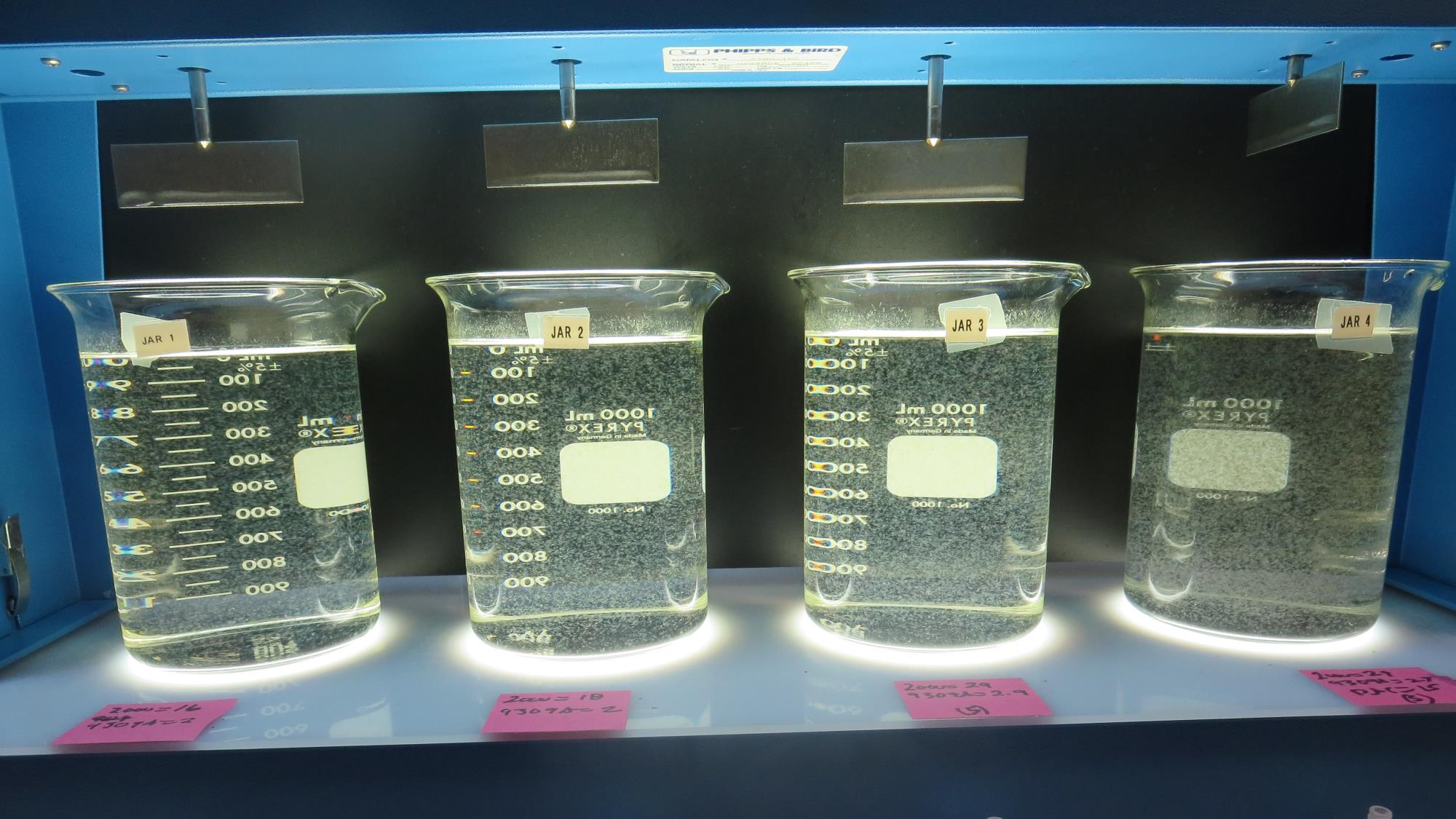 16 mg/L SWT2000
2.0 mg/L SWT9309A
0 mg/L PAC
Filtrate 0.10 NTU
UVT: 90.4%
UVA: 0.044/cm
UVA Reduction: 36.2%
Settled: 0.43 NTU
18 mg/L SWT2000
2.0 mg/L SWT9309A
0 mg/L PAC
Filtrate 0.10 NTU
UVT: 90.5%
UVA: 0.043/cm
UVA Reduction: 37.7%
Settled: 0.48 NTU
29 mg/L SWT2000
2.9 mg/L SWT9309A
0 mg/L PAC
Filtrate 0.10 NTU
UVT: 91.2%
UVA: 0.040/cm
UVA Reduction: 42.0%
Settled: 0.34 NTU
29 mg/L SWT2000
2.9 mg/L SWT9309A
15 mg/L PAC
Filtrate 0.12 NTU
UVT: 92.2%
UVA: 0.035/cm
UVA Reduction: 49.3%
Settled: 2.21 NTU
Jars 25-28 Test:  End of 5-minute flocculation (30 RPM) duration.
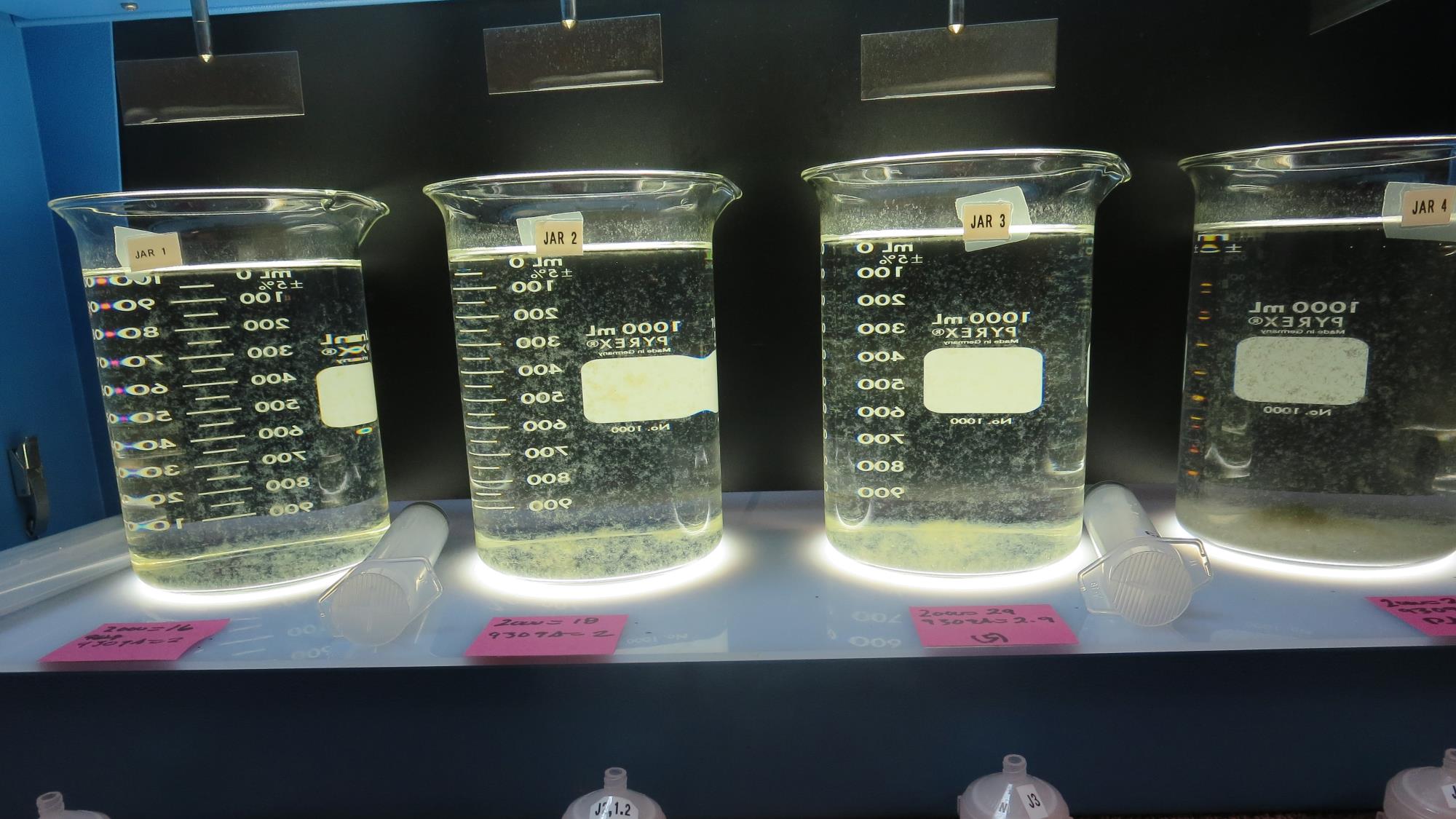 Jars 25-28: After 5 min of settling, 25 mL is syringed for filterability and %UVT/UVA.
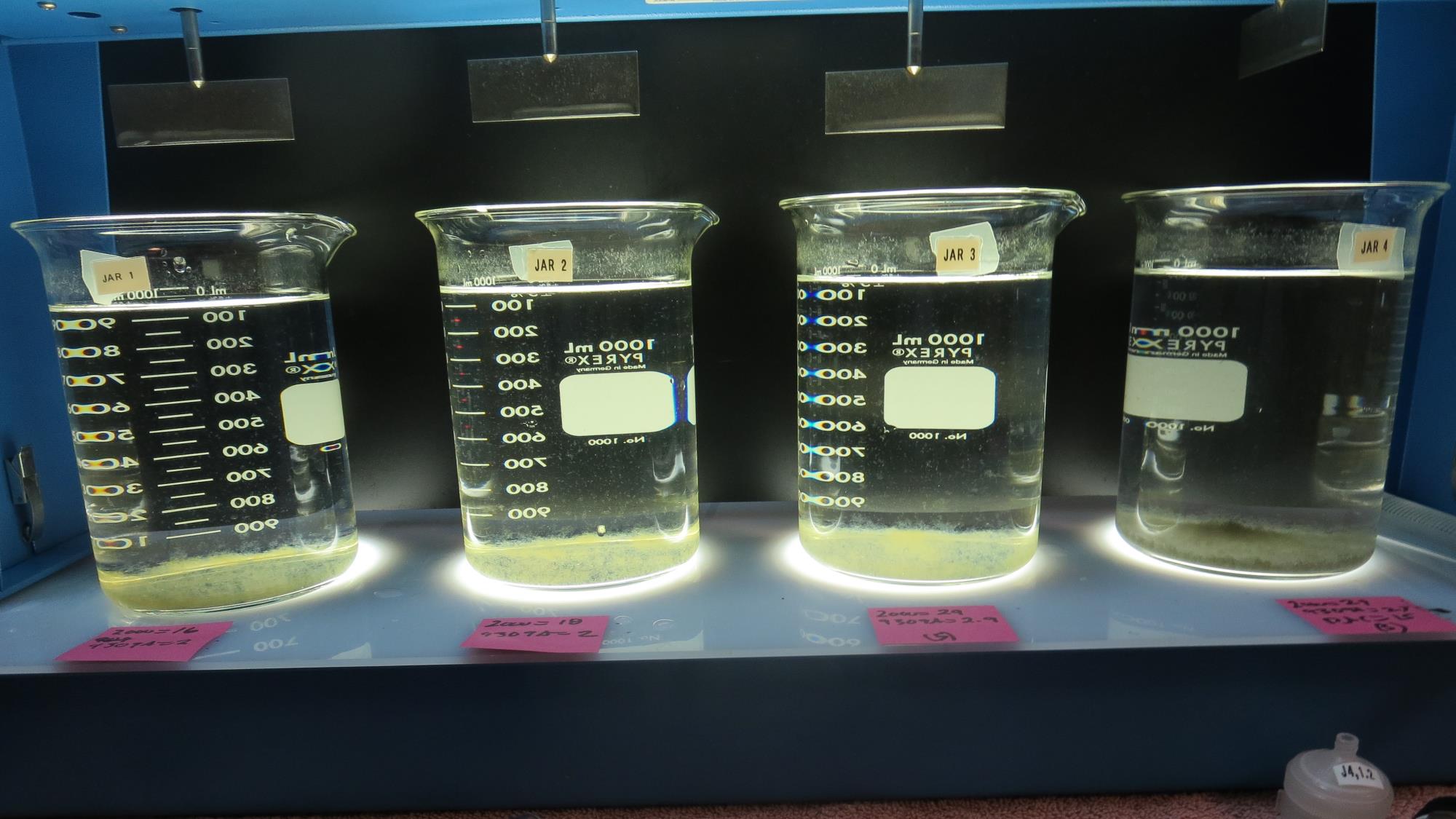 16 mg/L SWT2000
2.0 mg/L SWT9309A
0 mg/L PAC
Filtrate 0.10 NTU
UVT: 90.4%
UVA: 0.044/cm
UVA Reduction: 36.2%
Settled: 0.43 NTU
18 mg/L SWT2000
2.0 mg/L SWT9309A
0 mg/L PAC
Filtrate 0.10 NTU
UVT: 90.5%
UVA: 0.043/cm
UVA Reduction: 37.7%
Settled: 0.48 NTU
29 mg/L SWT2000
2.9 mg/L SWT9309A
0 mg/L PAC
Filtrate 0.10 NTU
UVT: 91.2%
UVA: 0.040/cm
UVA Reduction: 42.0%
Settled: 0.34 NTU
29 mg/L SWT2000
2.9 mg/L SWT9309A
15 mg/L PAC
Filtrate 0.12 NTU
UVT: 92.2%
UVA: 0.035/cm
UVA Reduction: 49.3%
Settled: 2.21 NTU
Jars 25-28: After 25-minutes of settling, settled water turbidity is taken.
Jars 29 -32 TestSource: Pre-KMNO4Flash Mix 30 Sec (200 RPM)Floc Mix 5 min (30 RPM)Applied Coagulants SWT9309ASWT2000Powder Activated Carbon (PAC)
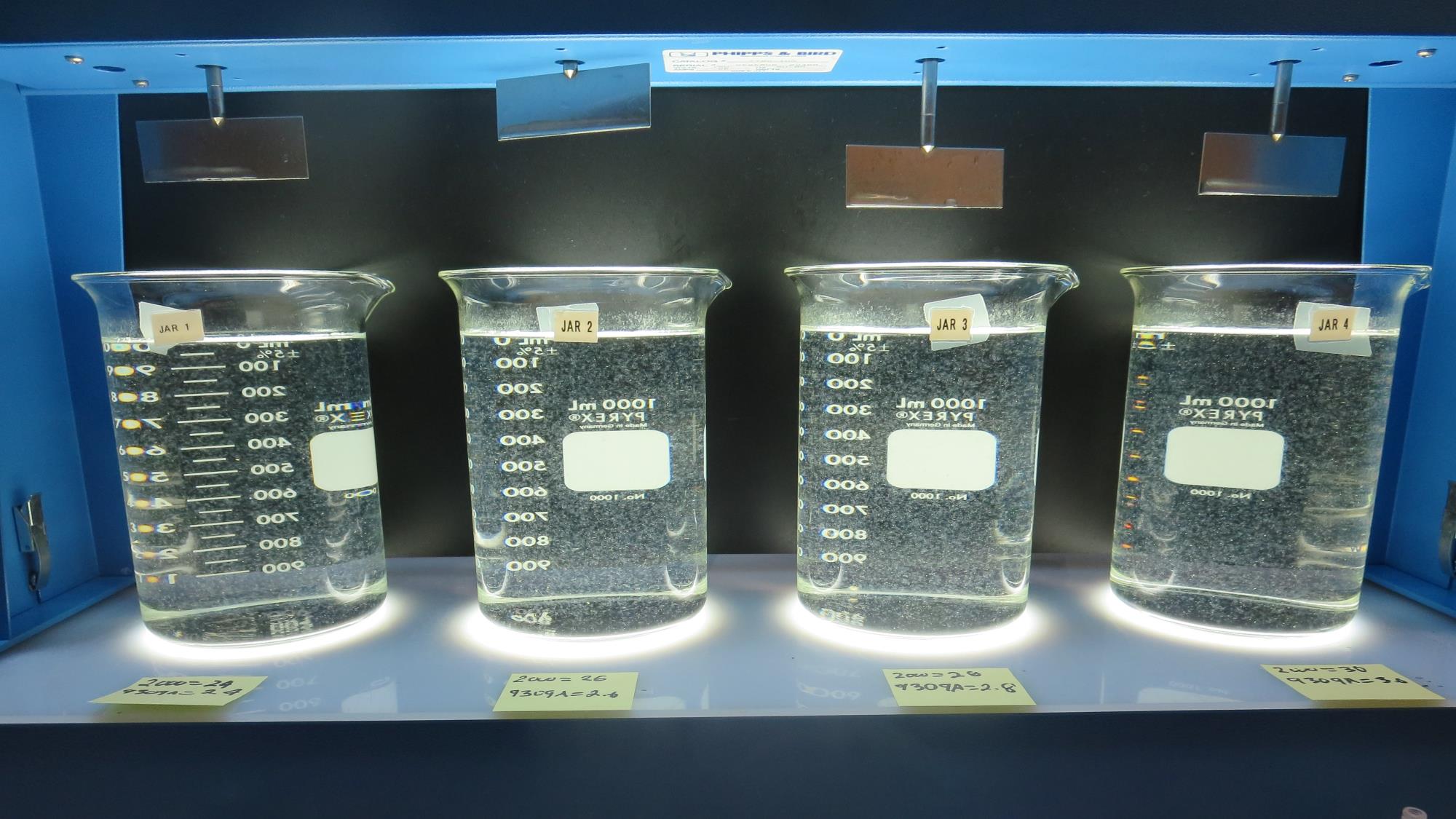 24 mg/L SWT2000
2.4 mg/L SWT9309A
0 mg/L PAC
Filtrate 0.10 NTU
UVT: 90.5%
UVA: 0.043/cm
UVA Reduction: 37.7%
Settled: 0.31 NTU
26 mg/L SWT2000
2.6 mg/L SWT9309A
0 mg/L PAC
Filtrate 0.08 NTU
UVT: 90.6%
UVA: 0.043/cm
UVA Reduction: 37.7%
Settled: 0.28 NTU
28 mg/L SWT2000
2.8 mg/L SWT9309A
0 mg/L PAC
Filtrate 0.08 NTU
UVT: 90.6%
UVA: 0.043/cm
UVA Reduction: 37.7%
Settled: 0.28 NTU
30 mg/L SWT2000
3.0 mg/L SWT9309A
0 mg/L PAC
Filtrate 0.07 NTU
UVT: 90.8%
UVA: 0.042/cm
UVA Reduction: 39.1%
Settled: 0.29 NTU
Jars 29-32 Test:  End of 5-minute flocculation (30 RPM) duration.
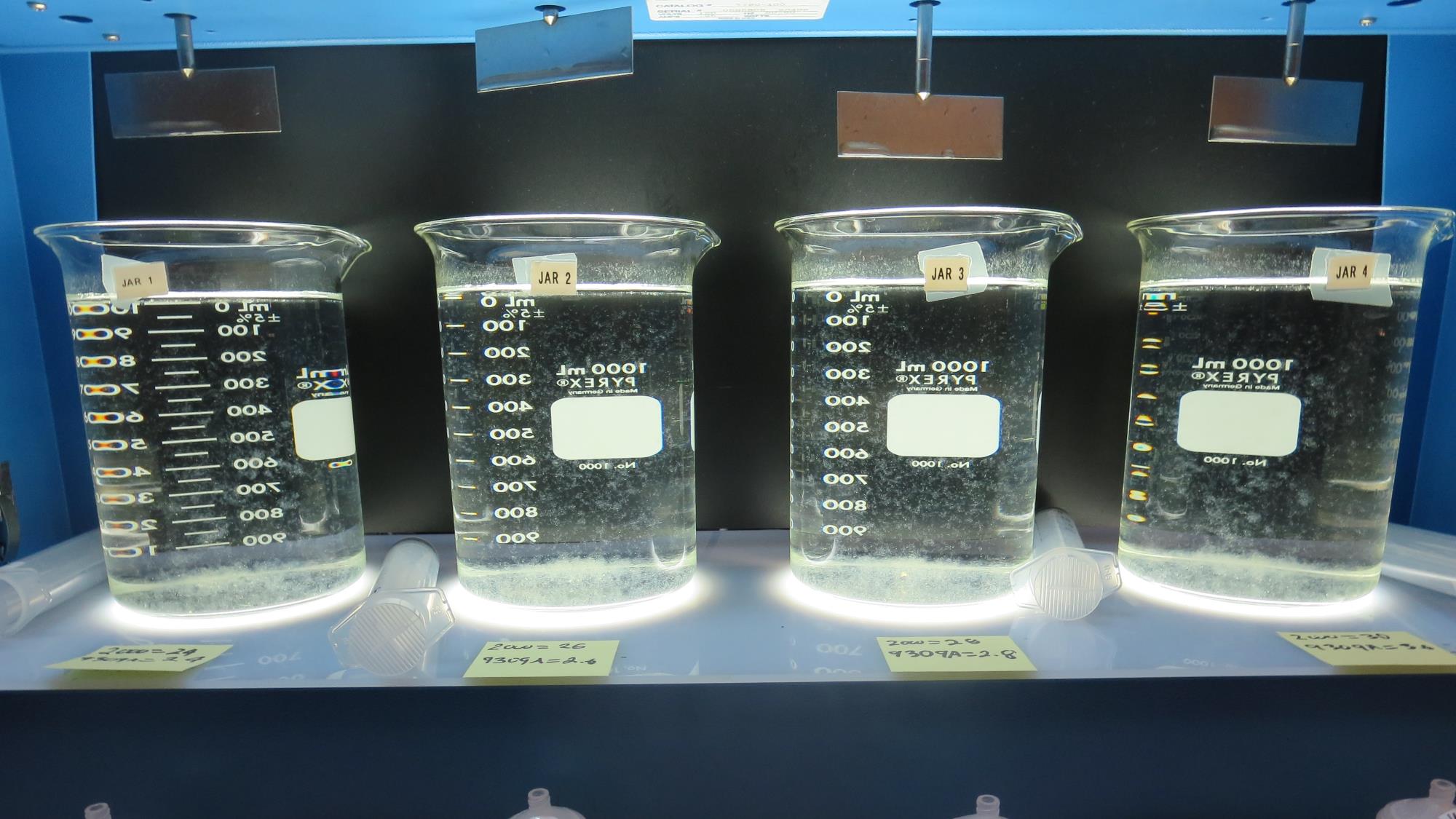 Jars 29-32: After 5 min of settling, 25 mL is syringed for filterability and %UVT/UVA.
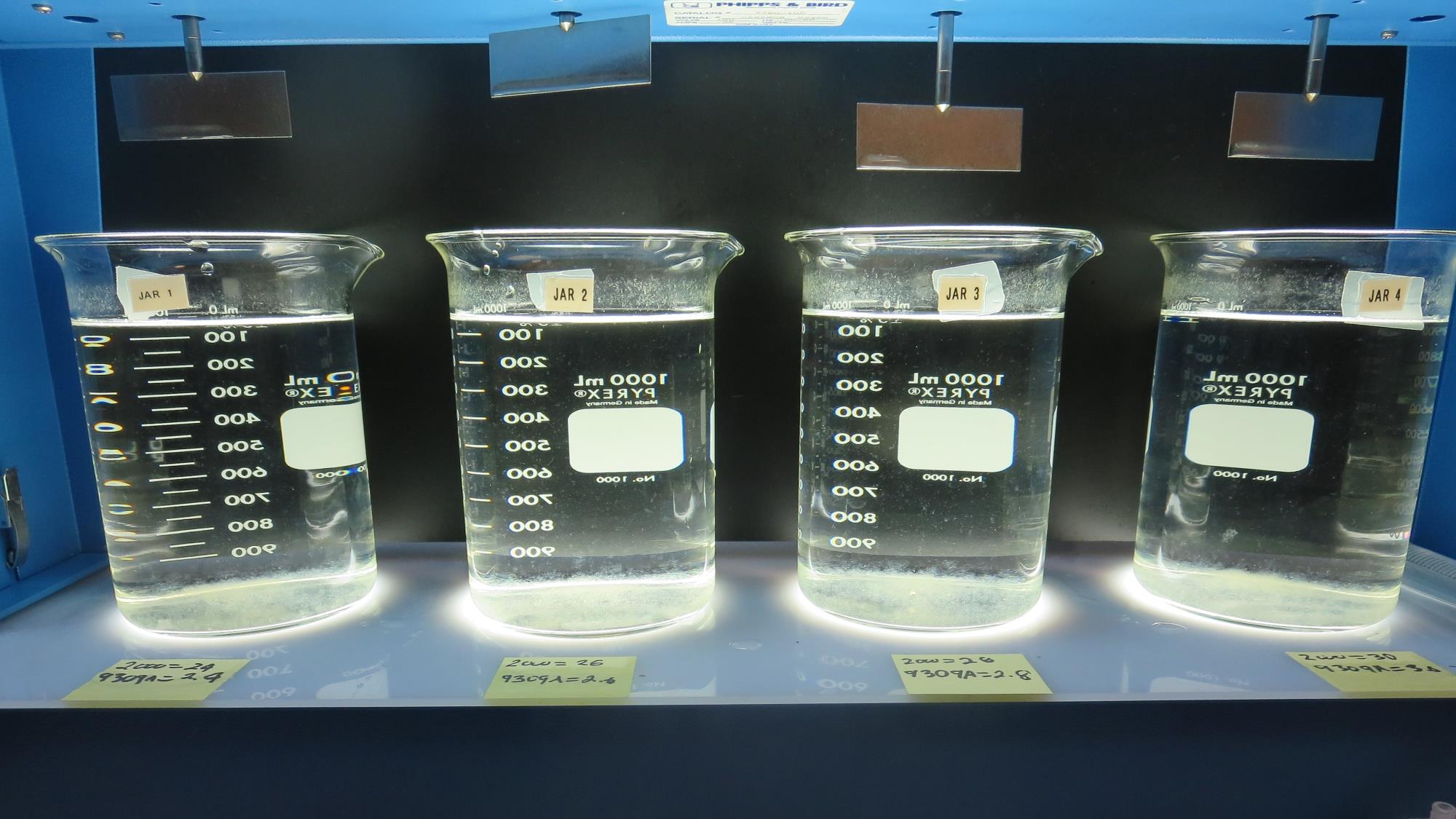 24 mg/L SWT2000
2.4 mg/L SWT9309A
0 mg/L PAC
Filtrate 0.10 NTU
UVT: 90.5%
UVA: 0.043/cm
UVA Reduction: 37.7%
Settled: 0.31 NTU
26 mg/L SWT2000
2.6 mg/L SWT9309A
0 mg/L PAC
Filtrate 0.08 NTU
UVT: 90.6%
UVA: 0.043/cm
UVA Reduction: 37.7%
Settled: 0.28 NTU
28 mg/L SWT2000
2.8 mg/L SWT9309A
0 mg/L PAC
Filtrate 0.08 NTU
UVT: 90.6%
UVA: 0.043/cm
UVA Reduction: 37.7%
Settled: 0.28 NTU
30 mg/L SWT2000
3.0 mg/L SWT9309A
0 mg/L PAC
Filtrate 0.07 NTU
UVT: 90.8%
UVA: 0.042/cm
UVA Reduction: 39.1%
Settled: 0.29 NTU
Jars 29-32: After 25-minutes of settling, settled water turbidity is taken.
Jars 33 -36 TestSource: Pre-KMNO4Flash Mix 30 Sec (200 RPM)Floc Mix 10 min (30 RPM)Applied Coagulants SWT9309ASWT2000Powder Activated Carbon (PAC)
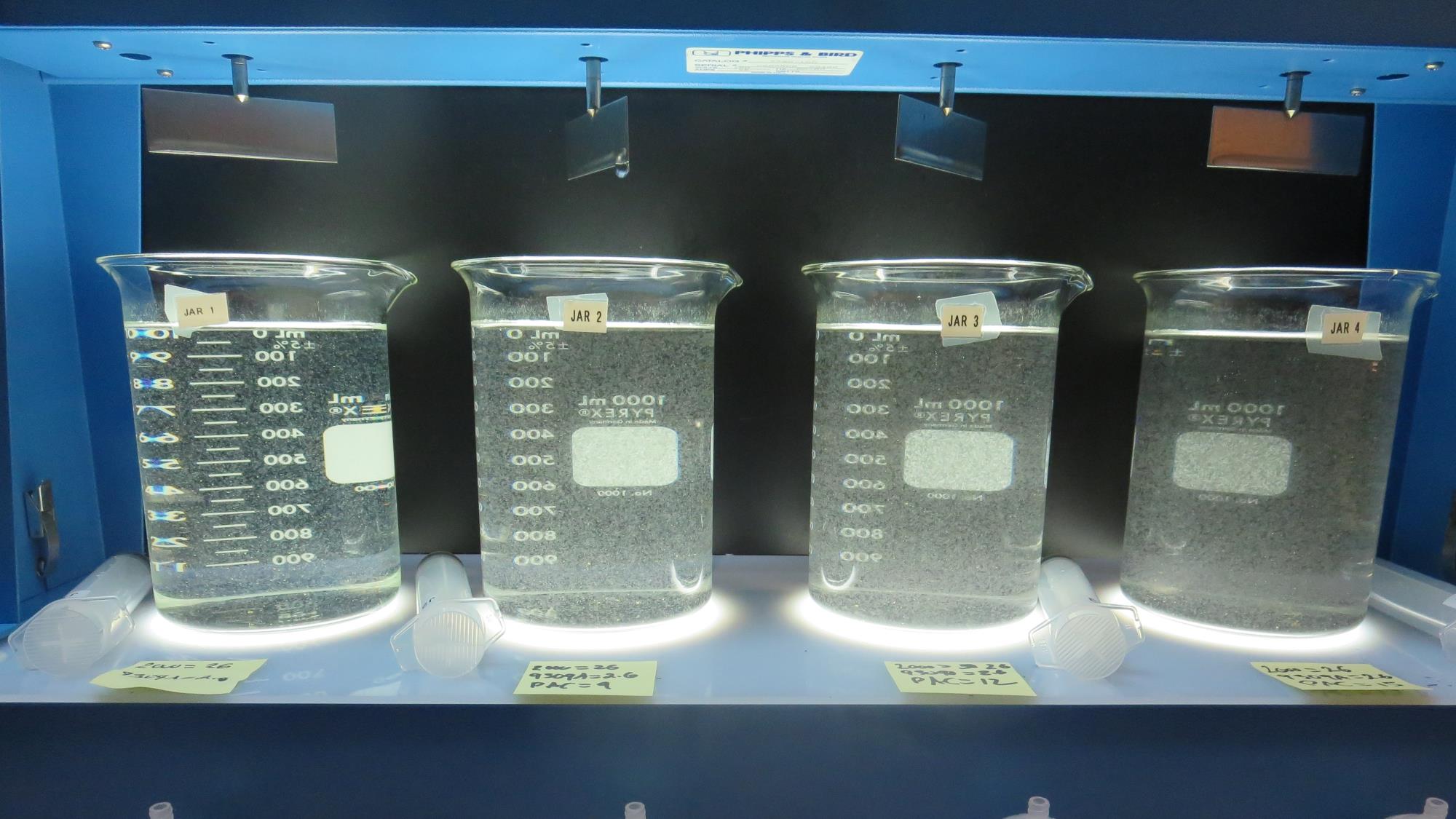 29 mg/L SWT2000
2.9 mg/L SWT9309A
0 mg/L PAC
Filtrate 0.09 NTU
UVT: 90.4%
UVA: 0.044/cm
UVA Reduction: 36.2%
Settled: 0.32 NTU
29 mg/L SWT2000
2.9 mg/L SWT9309A
15 mg/L PAC
Filtrate 0.14 NTU
UVT: 91.4%
UVA: 0.039/cm
UVA Reduction: 43.5%
Settled: 1.64 NTU
29 mg/L SWT2000
2.9 mg/L SWT9309A
15 mg/L PAC
Filtrate 0.19 NTU
UVT: 92.0%
UVA: 0.036/cm
UVA Reduction: 47.8%
Settled: 2.79 NTU
29 mg/L SWT2000
2.9 mg/L SWT9309A
15 mg/L PAC
Filtrate 0.13 NTU
UVT: 92.3%
UVA: 0.035/cm
UVA Reduction: 49.3%
Settled: 3.17 NTU
Jars 29-32 Test:  End of 10-minute flocculation (30 RPM) duration.
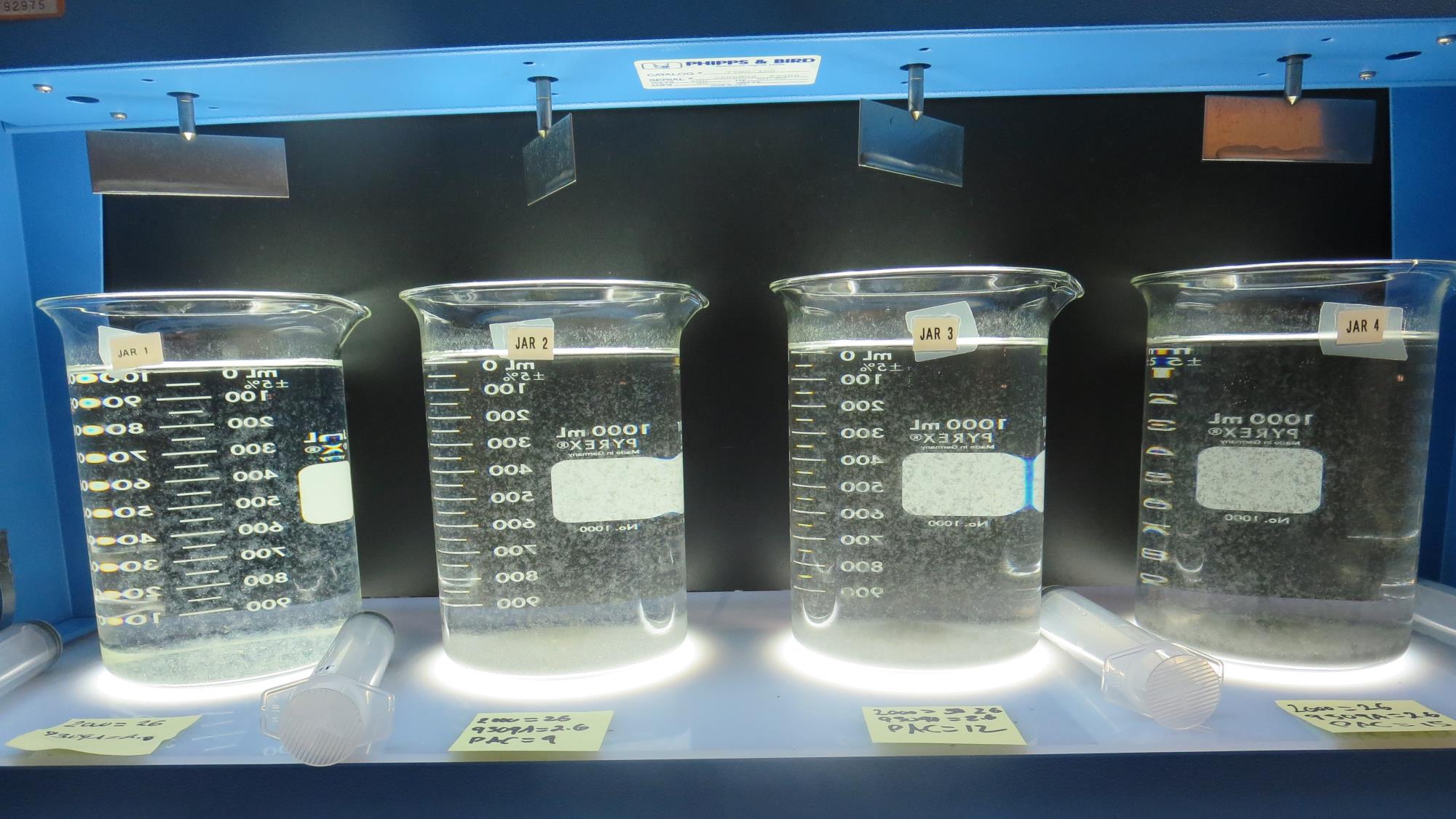 Jars 33-36: After 5 min of settling, 25 mL is syringed for filterability and %UVT/UVA.
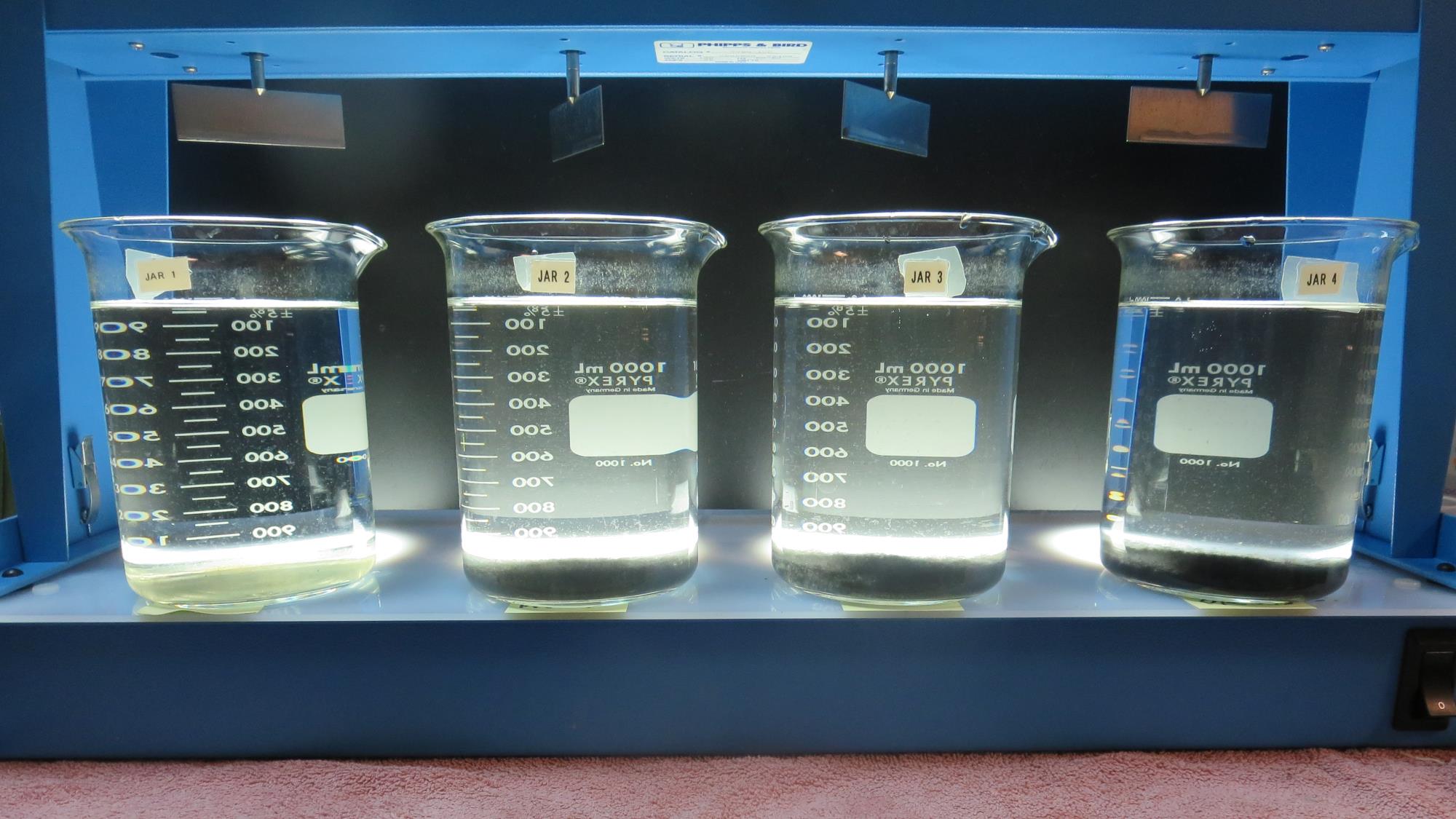 29 mg/L SWT2000
2.9 mg/L SWT9309A
0 mg/L PAC
Filtrate 0.09 NTU
UVT: 90.4%
UVA: 0.044/cm
UVA Reduction: 36.2%
Settled: 0.32 NTU
29 mg/L SWT2000
2.9 mg/L SWT9309A
15 mg/L PAC
Filtrate 0.14 NTU
UVT: 91.4%
UVA: 0.039/cm
UVA Reduction: 43.5%
Settled: 1.64 NTU
29 mg/L SWT2000
2.9 mg/L SWT9309A
15 mg/L PAC
Filtrate 0.19 NTU
UVT: 92.0%
UVA: 0.036/cm
UVA Reduction: 47.8%
Settled: 2.79 NTU
29 mg/L SWT2000
2.9 mg/L SWT9309A
15 mg/L PAC
Filtrate 0.13 NTU
UVT: 92.3%
UVA: 0.035/cm
UVA Reduction: 49.3%
Settled: 3.17 NTU
Jars 33-36: After 25-minutes of settling, settled water turbidity is taken.
Jar Testing for 1-Liter Jars: General Procedures for Most Treatment Plants
Fill jars with source water prior to coagulant injection and set paddle speed at 30 rpm
Add chemicals (i.e., NaOCl, primary coagulant, coagulant aid) to each jar
Flash mix for 15-60 seconds (200 rpm)
Slow mix for 5 minutes (20-30 rpm)
Settled for 5 minutes.   Syringe 25 mL from each jar taken 1-inch below surface (25 mL/12 sec rate)
Filtered through 1.2 um isopore membrane into cuvette drip rate, 15 mL/(50-90 sec)
Measure filtrate turbidity, chlorine residual and %UVT/UVA
Measure settled water turbidity after 25 minutes of total setting
Record all data
Jar TestFilterability Test Equipment
Turbidity Instrument

Syringe w/Luer-Lock Tip, 30 cc 
(part#: 2225800, by Hach)

Swinnex Filter Holder, 25 mm                                   (part#: SX0002500)

Isopore Membrane Filter, 1.2 um absolute 
pore size, 
Φ= 25 mm , thickness: 24 um, 
hydrophilic polycarbonate membrane
(part #: RTTP02500)

Go to Sigma-Aldrich for laboratory supplies  http://www.sigmaaldrich.com/united-states.html
Isopore Membrane Information
Isopore Membrane Background Information
The Isopore membrane is a polycarbonate, track-etched screen filter recommended for all analyses in which the sample is viewed on the surface of the membrane. The Isopore membrane is composed of polycarbonate film, which has a smooth, glass-like surface for clearer sample observation. The unique manufacturing process of the membrane ensures a precise pore diameter and a consistent pore size for accurate separation of samples by size. Matched-weight filters are not usually required because of low, constant tar and ash weights.Features & Benefits:Membrane structure retains particles on the surface, simplifying counting and analysis
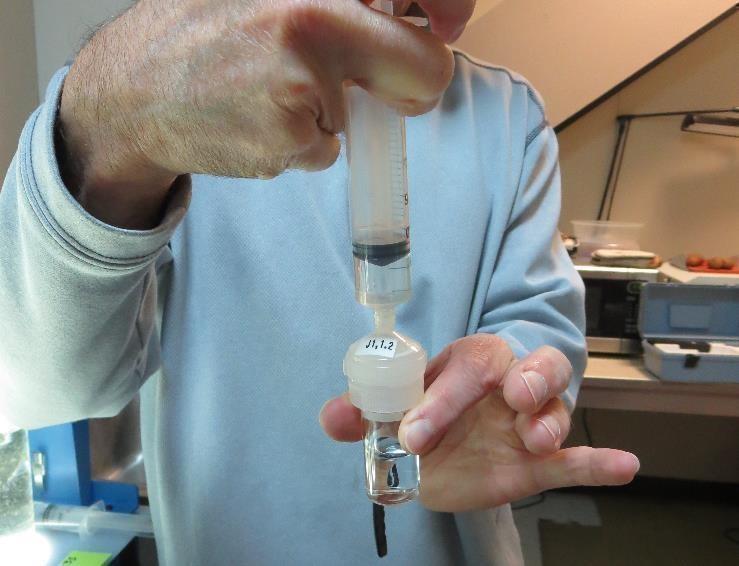 Jar Test - Filterability Test
Syringe ~ 25 mL from jar (after 5-minutes of settling)
Filter-to-waste 3-5 mL
Filter directly into clean cuvette
Measure turbidity 
Note: Take several readings before recording final NTU results.  Micro bubbles can adhere to glass causing false NTU readings.  To remove bubbles, tilt cuvette up to 90 degrees.
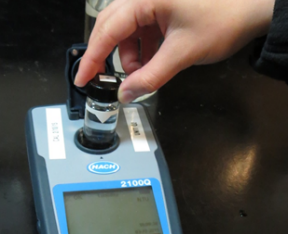 Contact
Guy Schott, P.E.
State Water Resources Control Board
Division of Drinking Water
Santa Rosa, CA
Go to Stock Solution/Dose calculations/Jar Test Results for tools to download
www.waterboards.ca.gov/drinking_water/programs/districts/mendocino_district.html
Email: Guy Schott - Guy.Schott@waterboards.ca.gov
Office Number: 707-576-2732
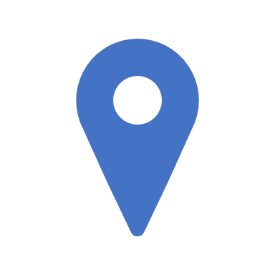